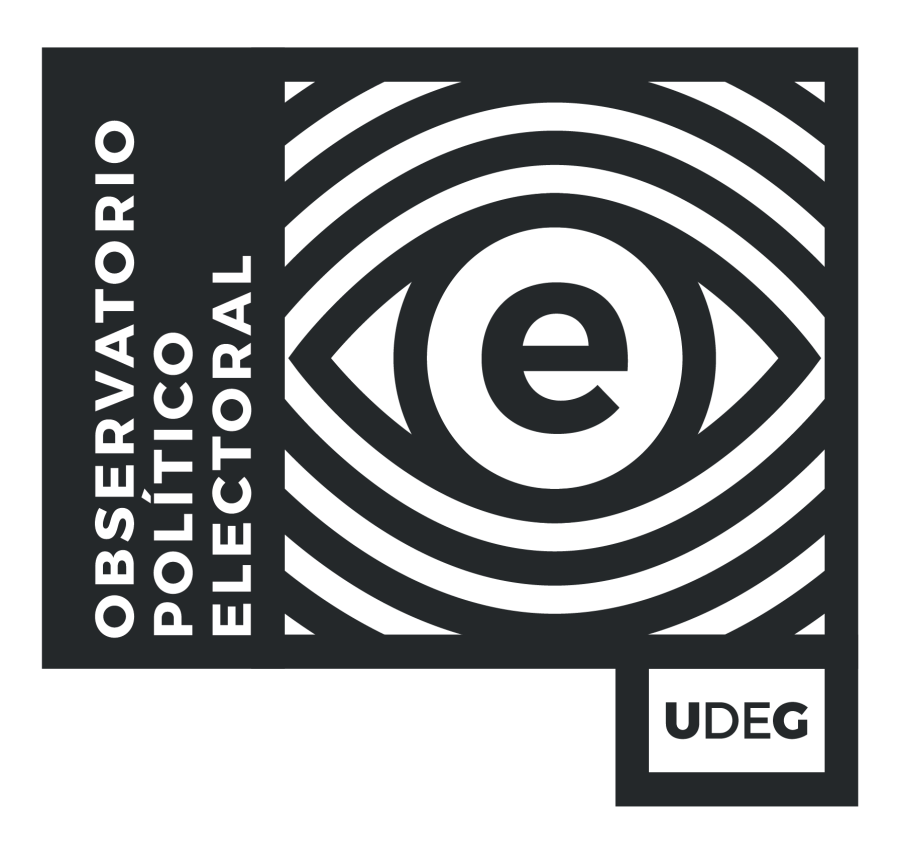 @electoralobservatorio
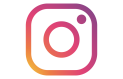 @Observatorio Político Electoral UdeG
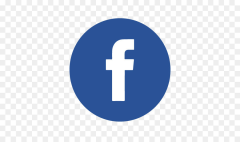 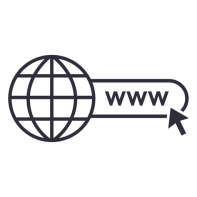 observatorioelectoral.cucsh.udg.mx
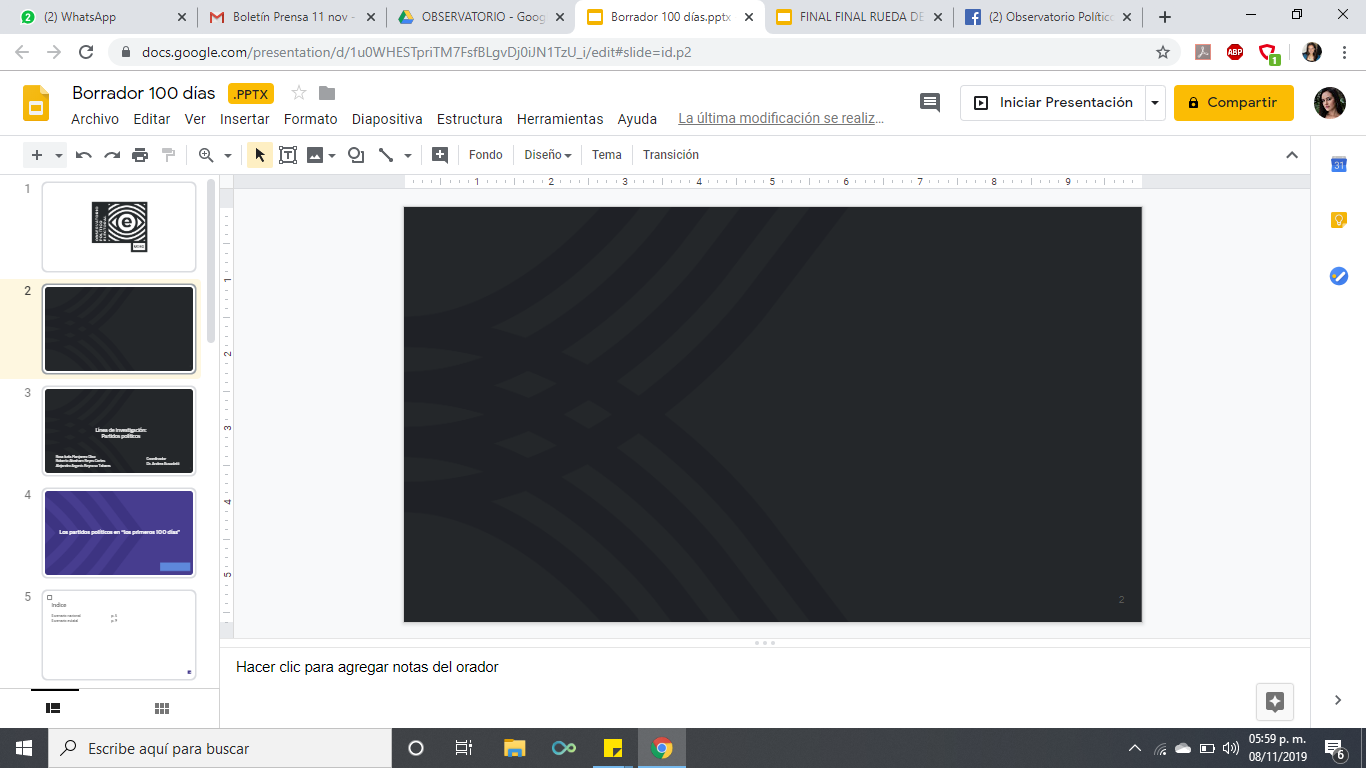 Línea de investigación:
Partidos políticos
Línea de investigación:
Comunicación Política
Coordinador
Dr. Andrea Bussoletti
Rosa Isela Manjarrez Diaz
Roberto Abraham Reyes Cortes
Alejandro Argenis Reynoso Tabares
Coordinador
Dr. Armando Zacarías Castillo
Rosa Isela Barragán Rivera 
Aldo Michel Plascencia Márquez 
María Fernanda Vidal Arias
Osmar Vázquez Estrada
Carlos Bernardo Santos Ortega
Clarissa Judith Salas Garay
2
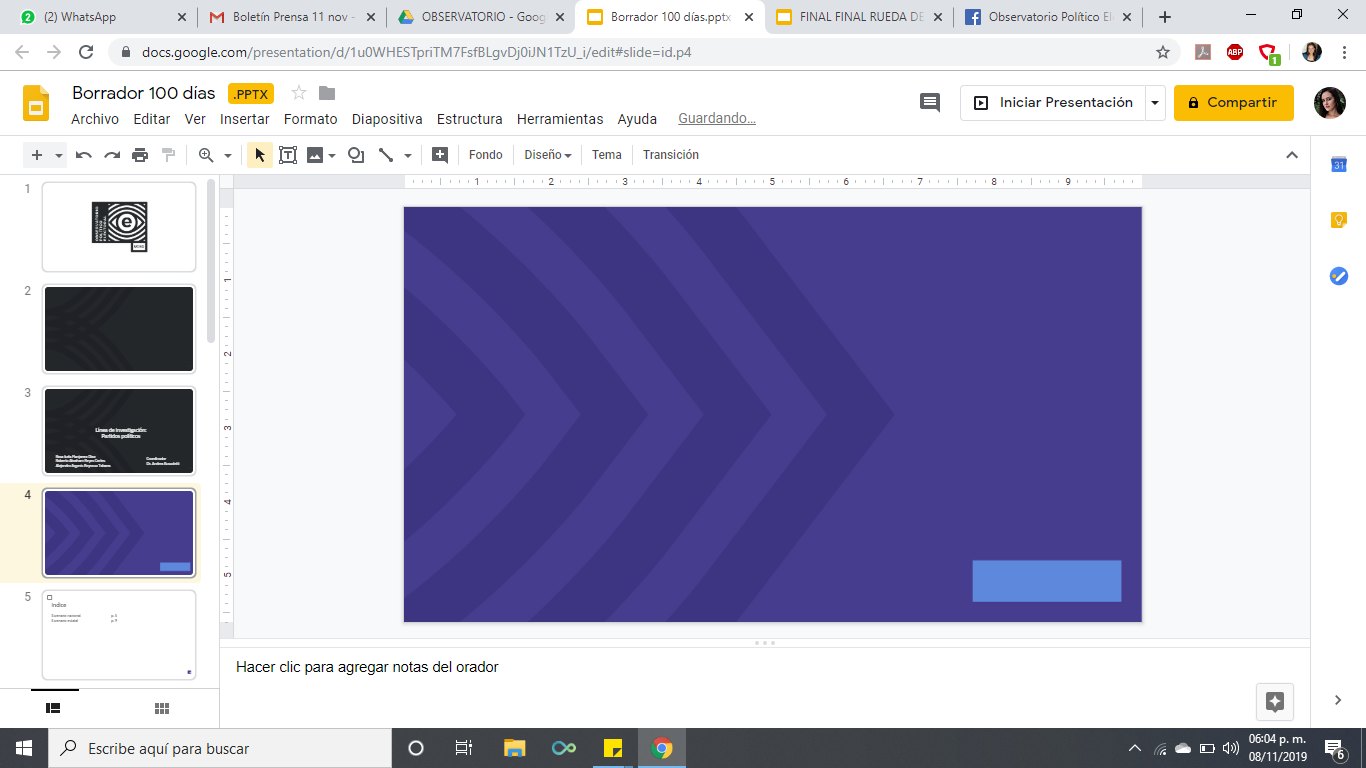 “Cobertura de procesos políticos en prensa escrita de Jalisco”
TEMÁTICA INFORMATIVA
Enero – Marzo 2021
PRIMERAS PLANAS TEMASEnero – Marzo 2021
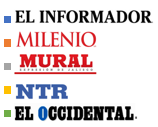 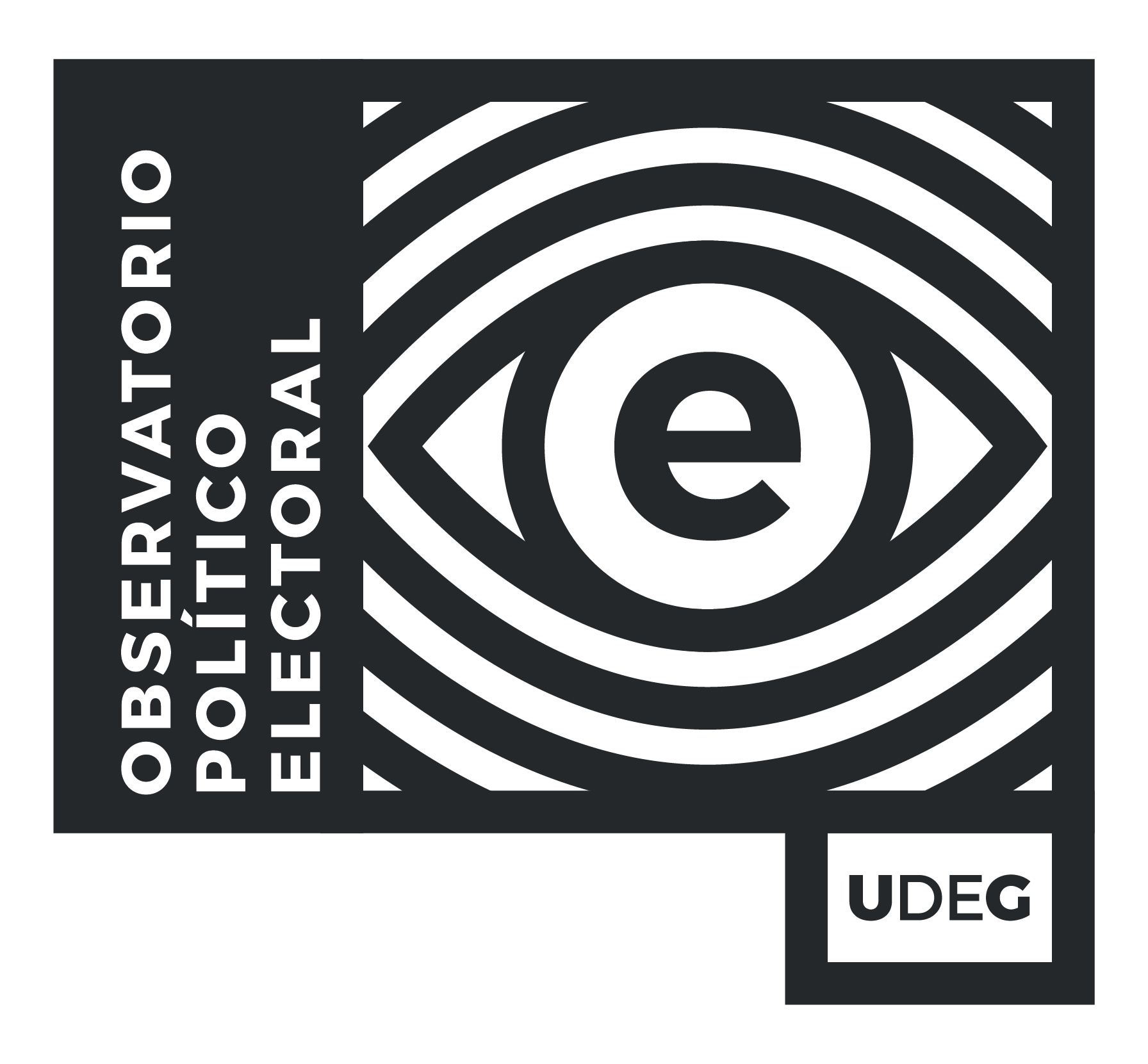 4
PRIMERAS PLANAS ÁMBITOEnero – Marzo 2021
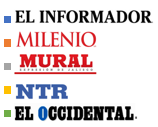 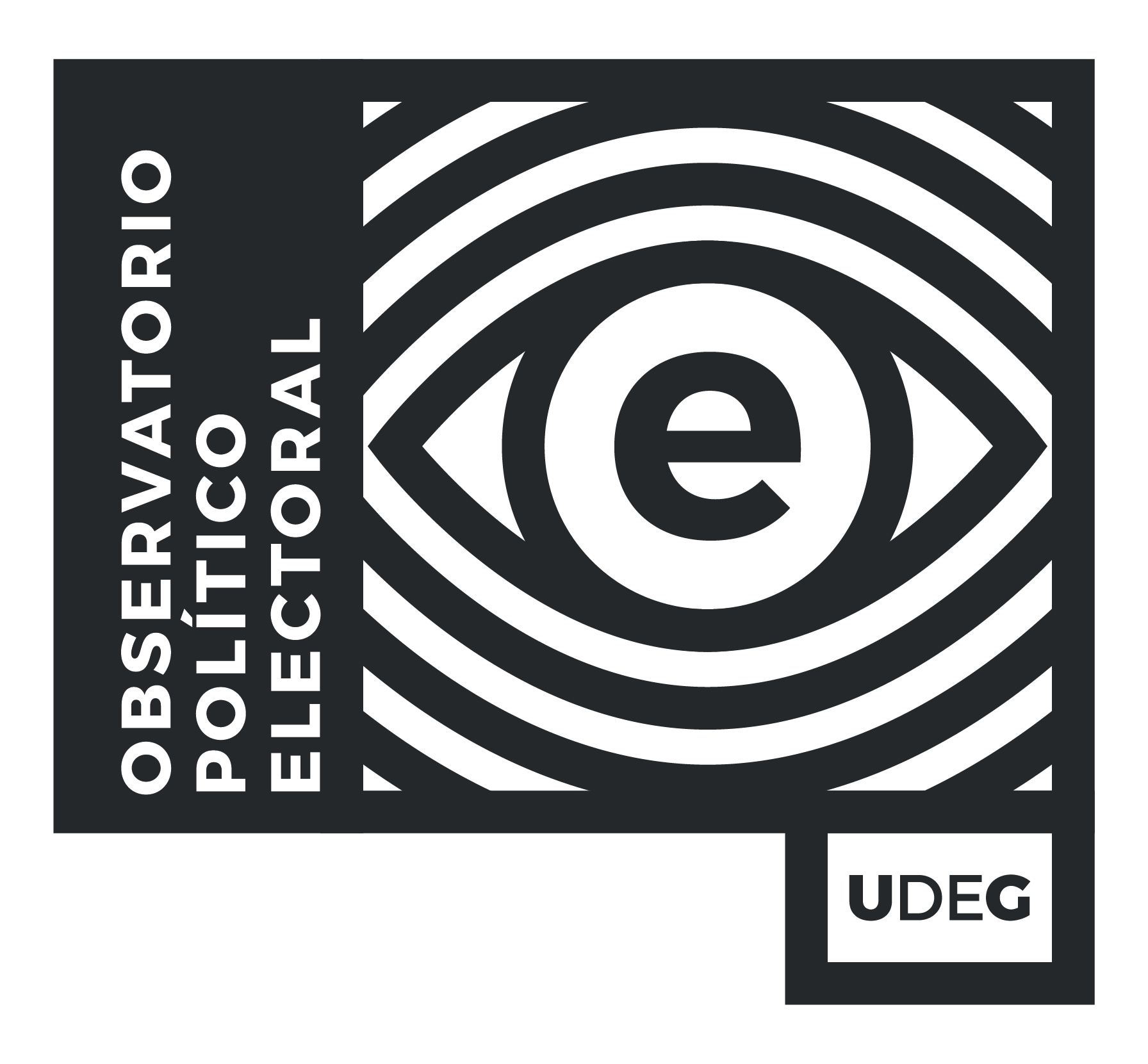 5
PRIMERAS PLANAS ORIGEN DE ACTORESEnero – Marzo 2021
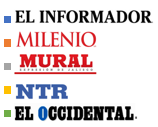 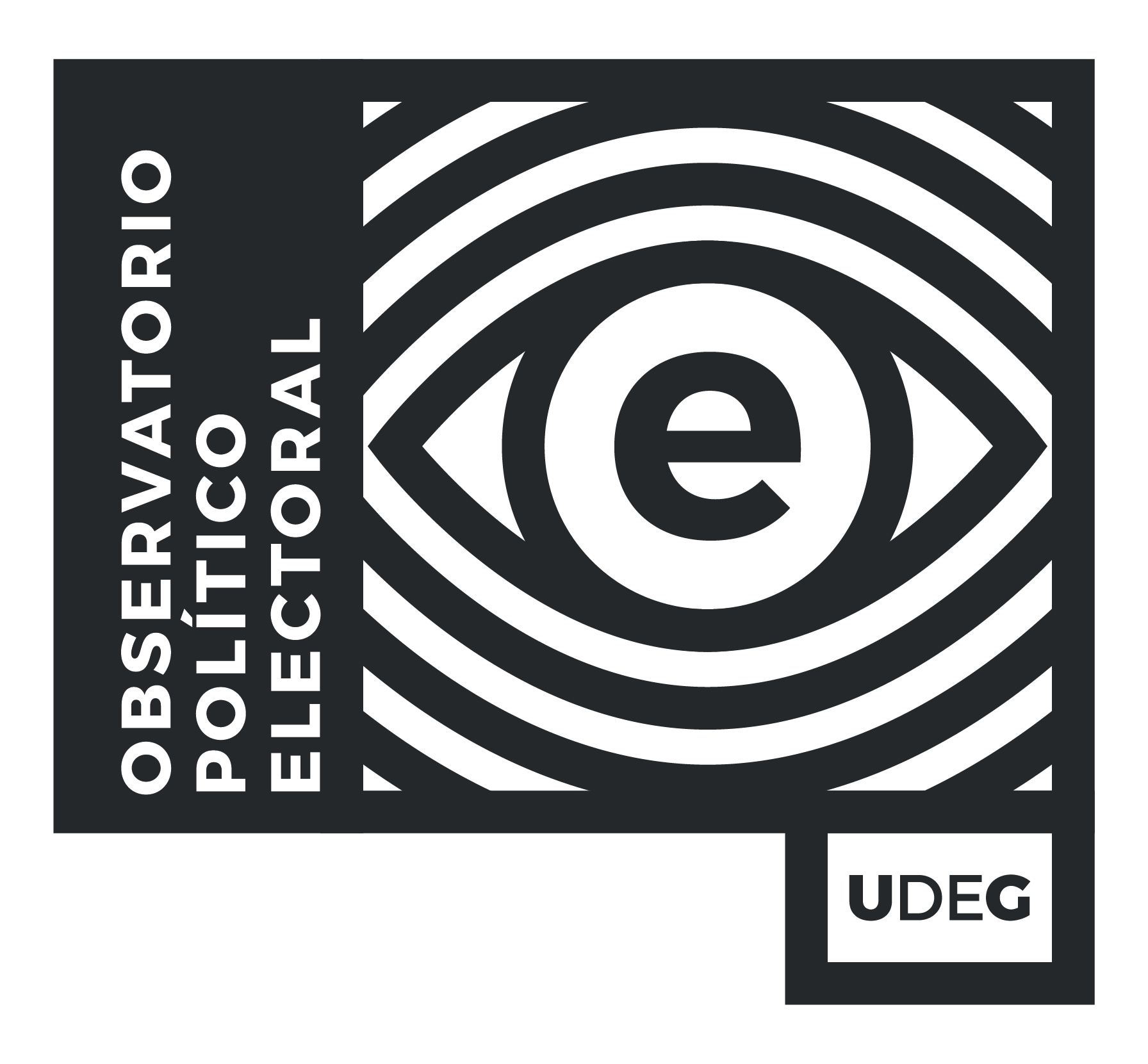 6
PRIMERAS PLANAS ACTORES MENCIONADOSEnero – Marzo 2021
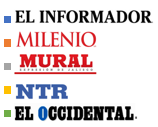 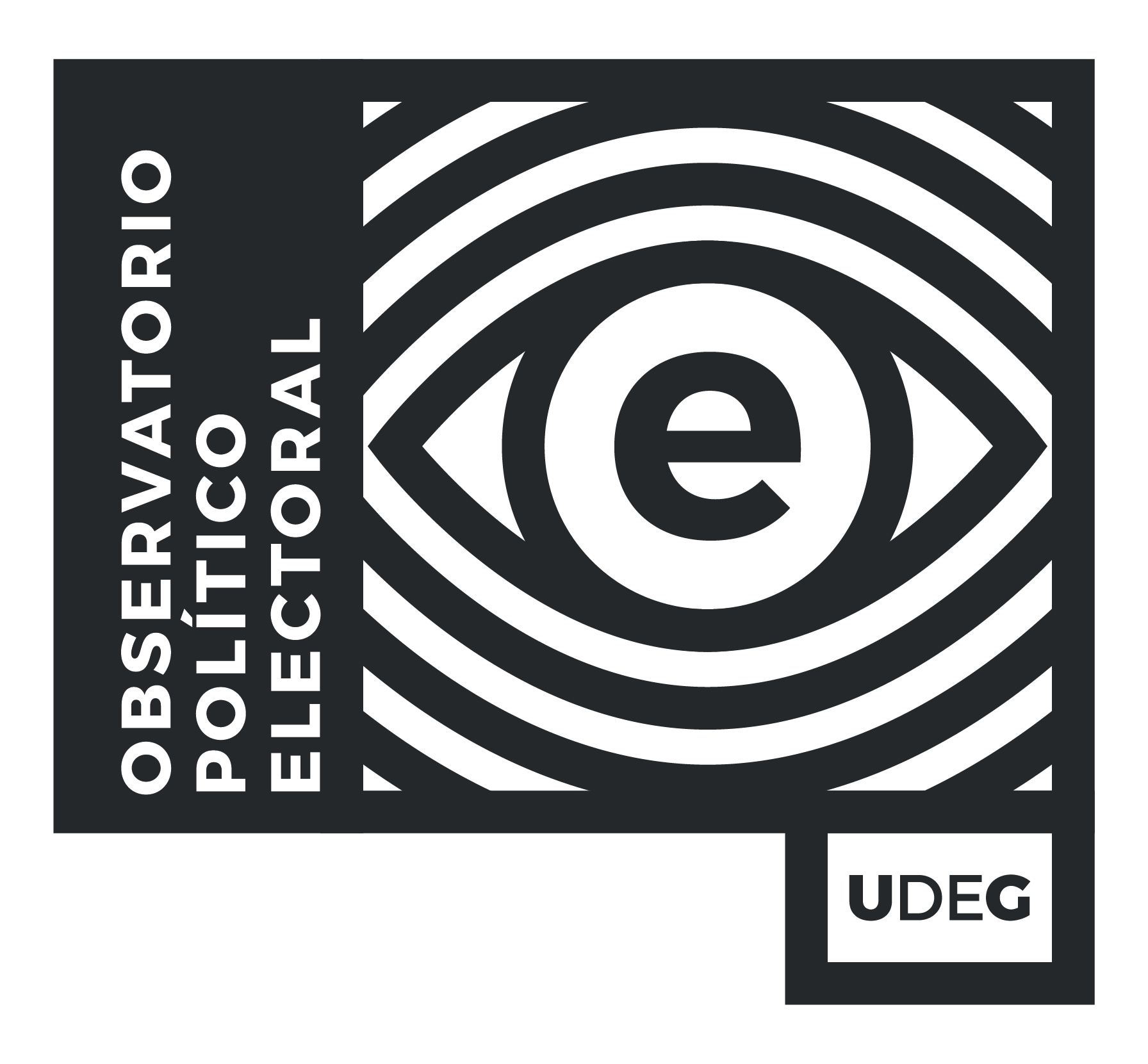 AMLO: Andrés Manuel López Obrador. Presidente de México.
GF: Actores del Gabinete Federal.
EAR: Enrique Alfaro Ramírez. Gobernador de Jalisco.
GE: Actores del Gabinete Estatal.



PMAMG: Presidentes Municipales del Área Metropolitana de Guadalajara.
PNL: Pablo Lemus Navarro. Presidente Municipal de Zapopan.
IDT: Ismael Del Toro. Presidente Municipal de Guadalajara.
7
COLUMNASTEMASEnero – Marzo 2021
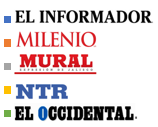 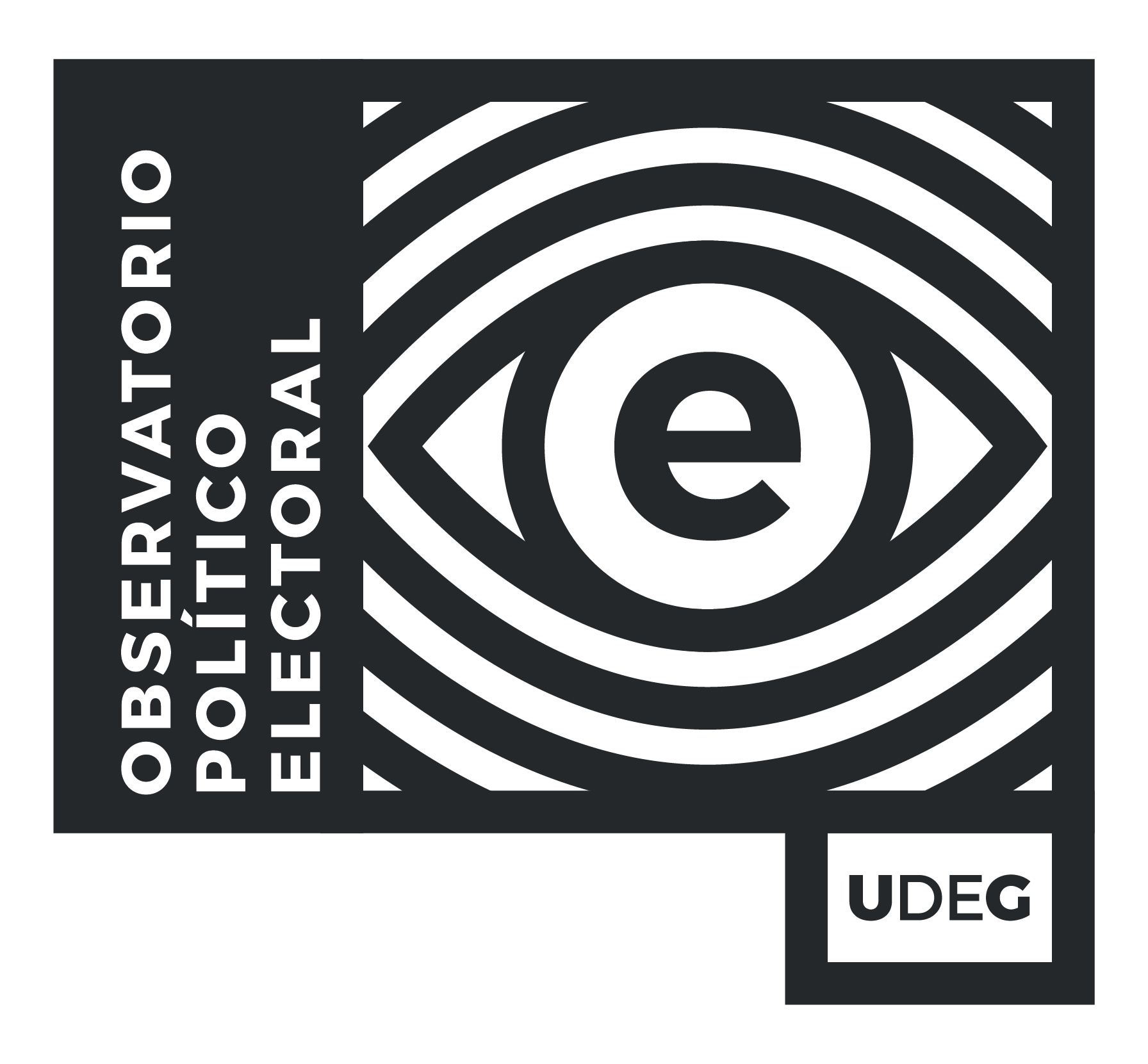 8
COLUMNASÁMBITOEnero – Marzo 2021
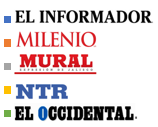 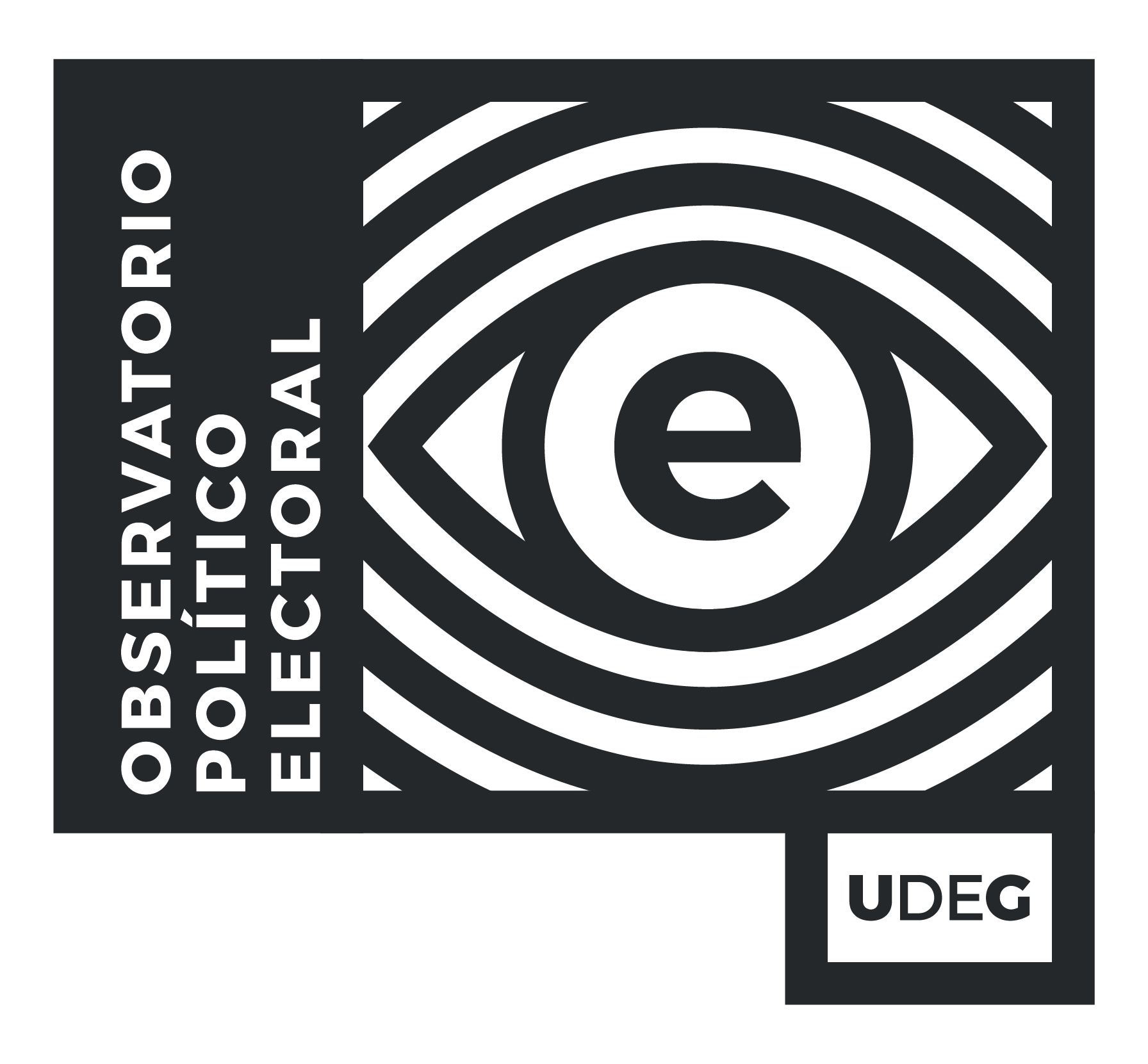 9
COLUMNASACTORES MENCIONADOSEnero – Marzo 2021
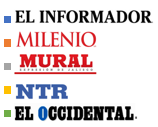 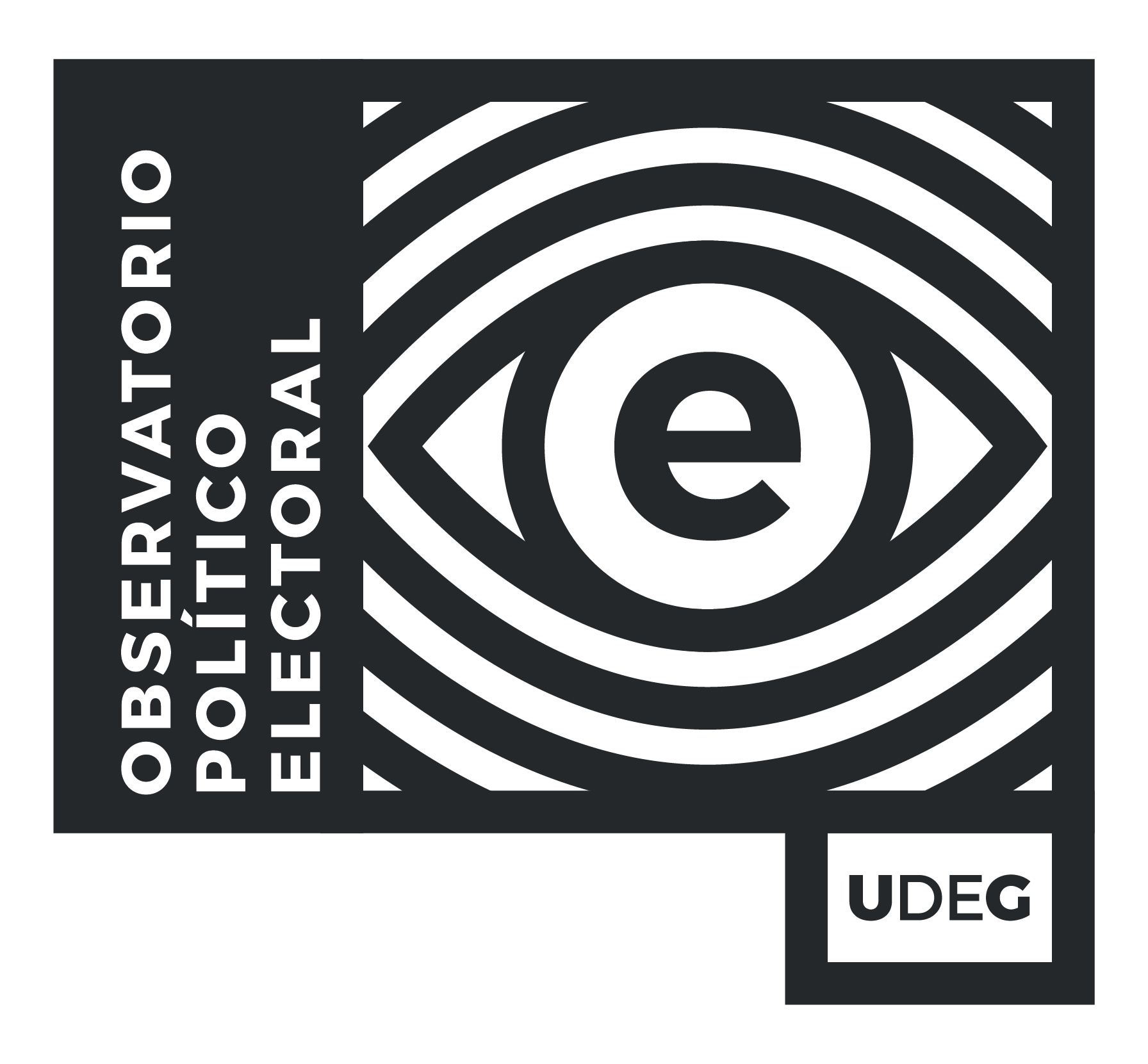 AMLO: Andrés Manuel López Obrador. Presidente de México. 
AN: Actores del Ámbito Nacional.


EAR: Enrique Alfaro Ramírez. Gobernador de Jalisco.
AL: Actores del Ámbito Local.
10
COLUMNASVALORACIÓNEnero – Marzo 2021
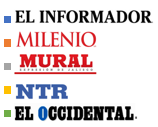 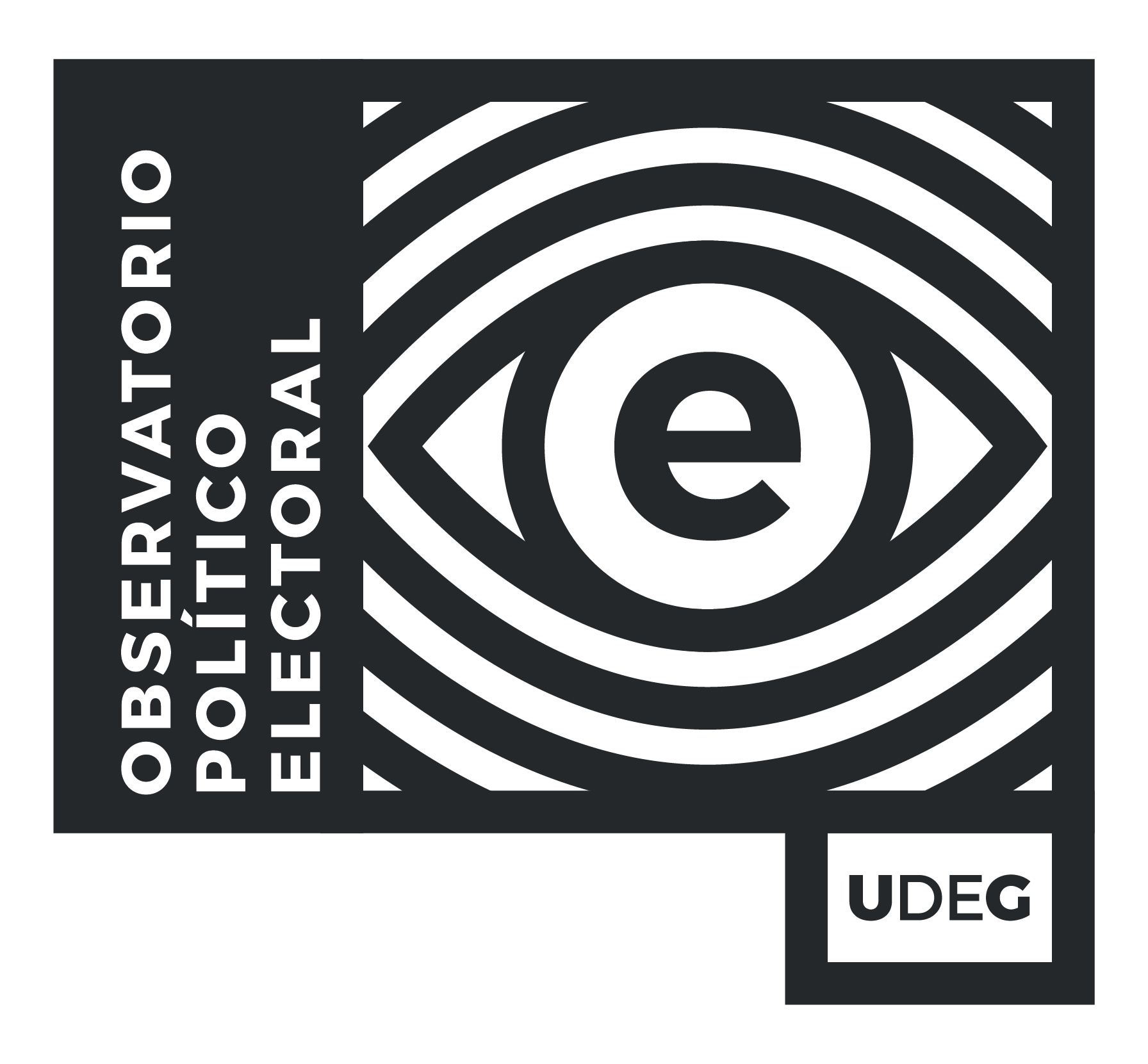 11
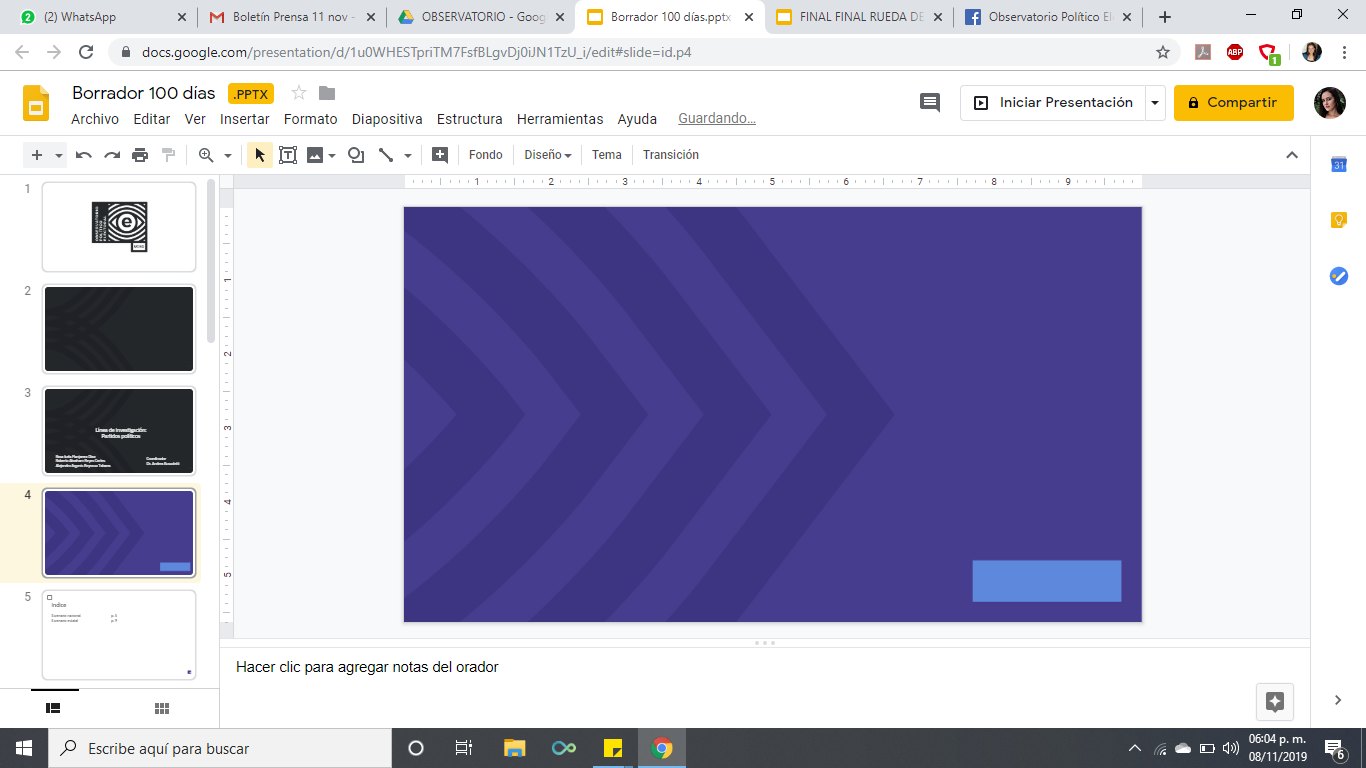 “Cobertura de procesos políticos en prensa escrita de Jalisco”
PROCESO ELECTORAL
Enero – Marzo 2021
PRIMERAS PLANASÁMBITOEnero – Marzo 2021
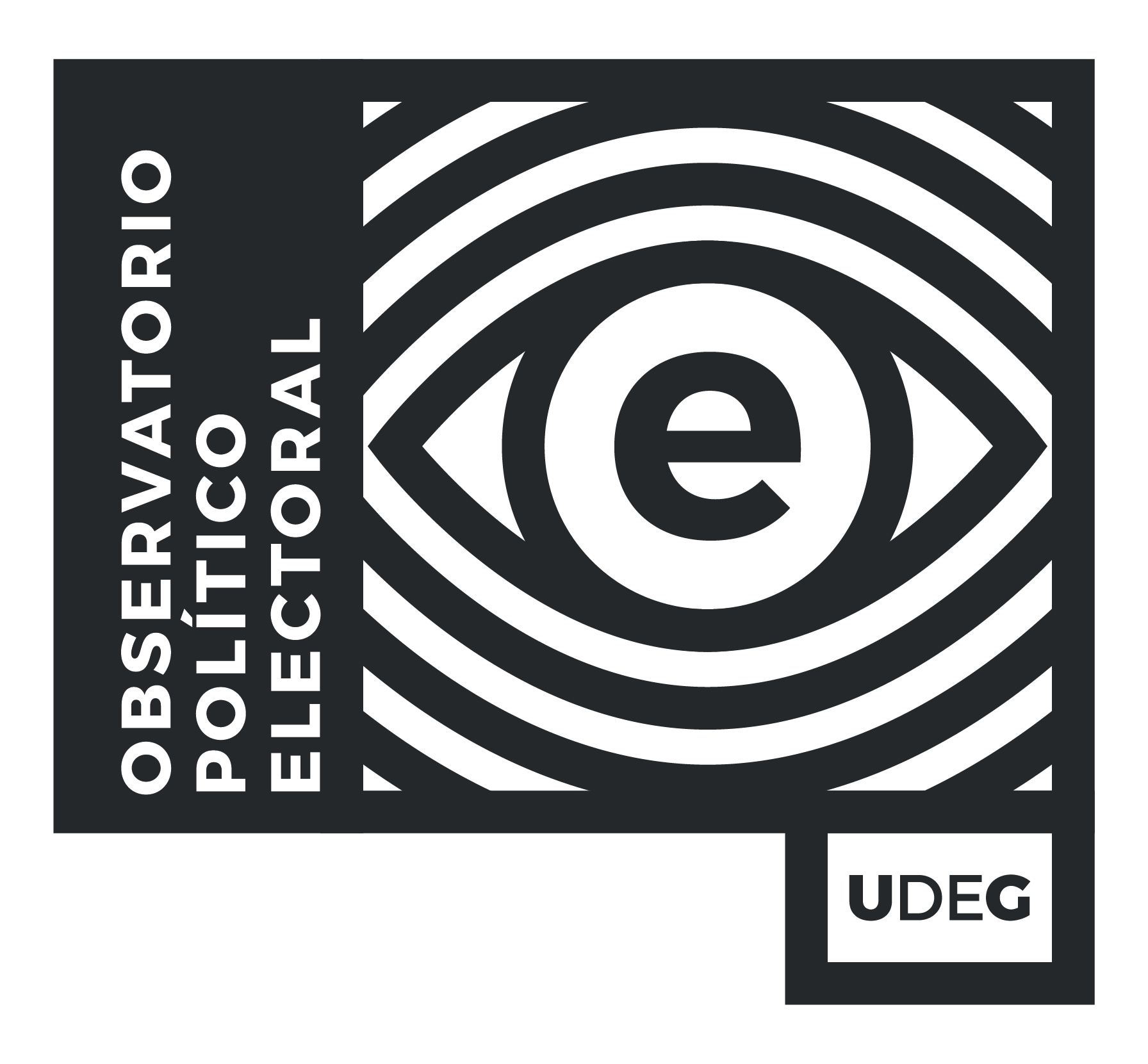 13
PRIMERAS PLANASCOBERTURA ELECTORAL LOCALEnero – Marzo 2021
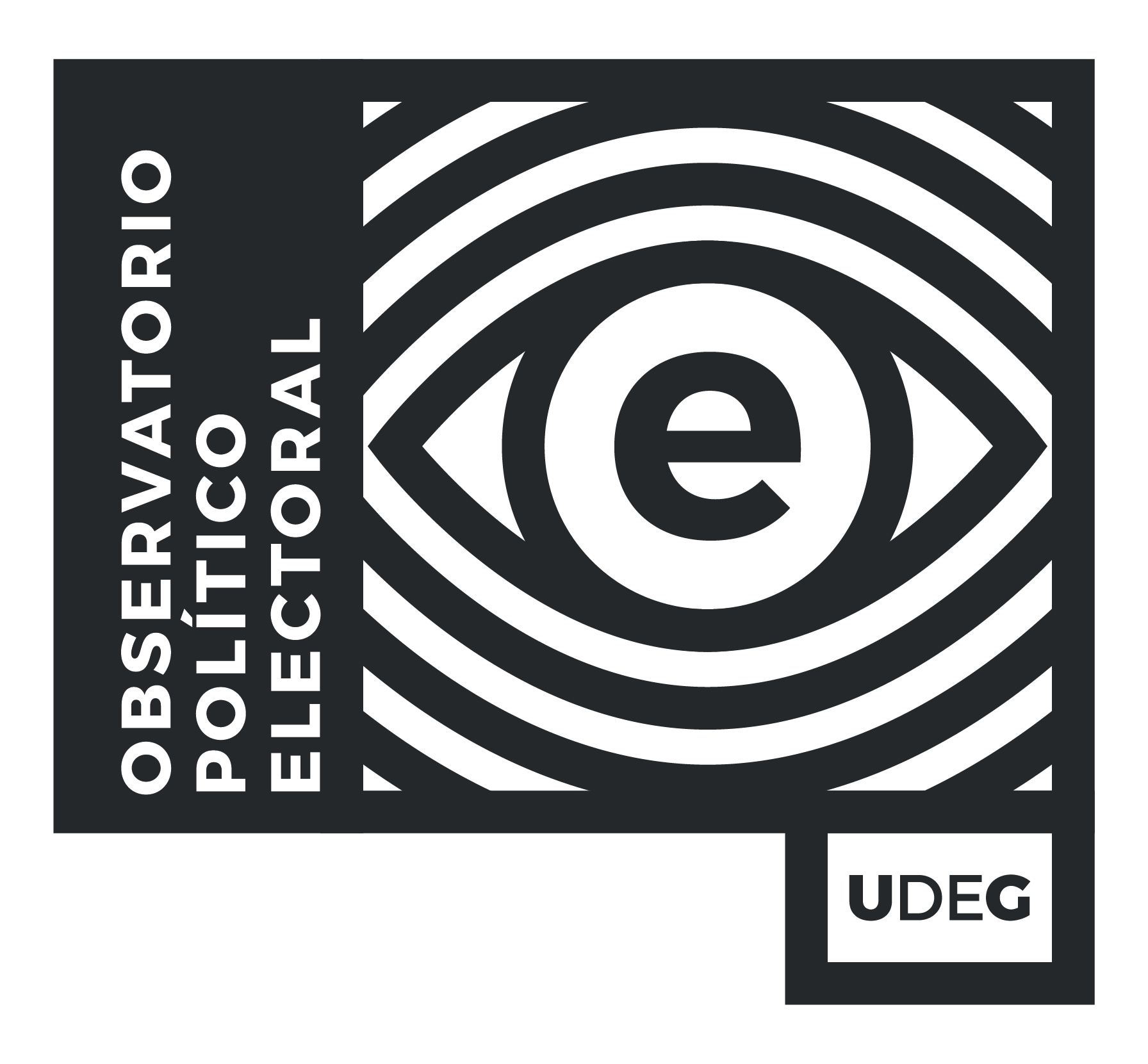 14
PRIMERAS PLANASMENCIÓN DE PARTIDOS EN ÁMBITO LOCALEnero – Marzo 2021
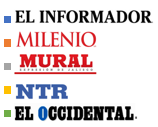 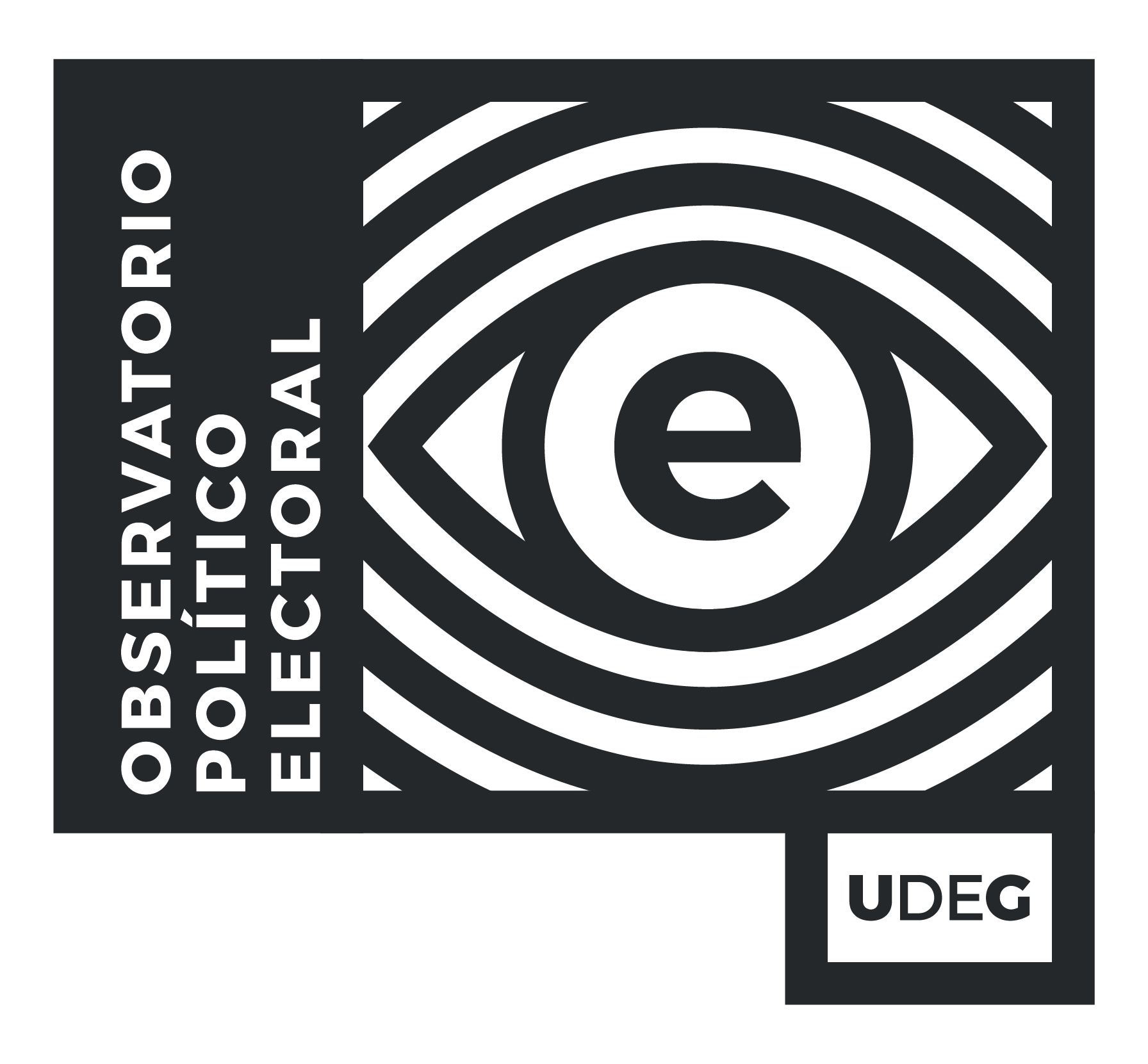 15
PRIMERAS PLANASCOBERTURA ELECTORAL NACIONALEnero – Marzo 2021
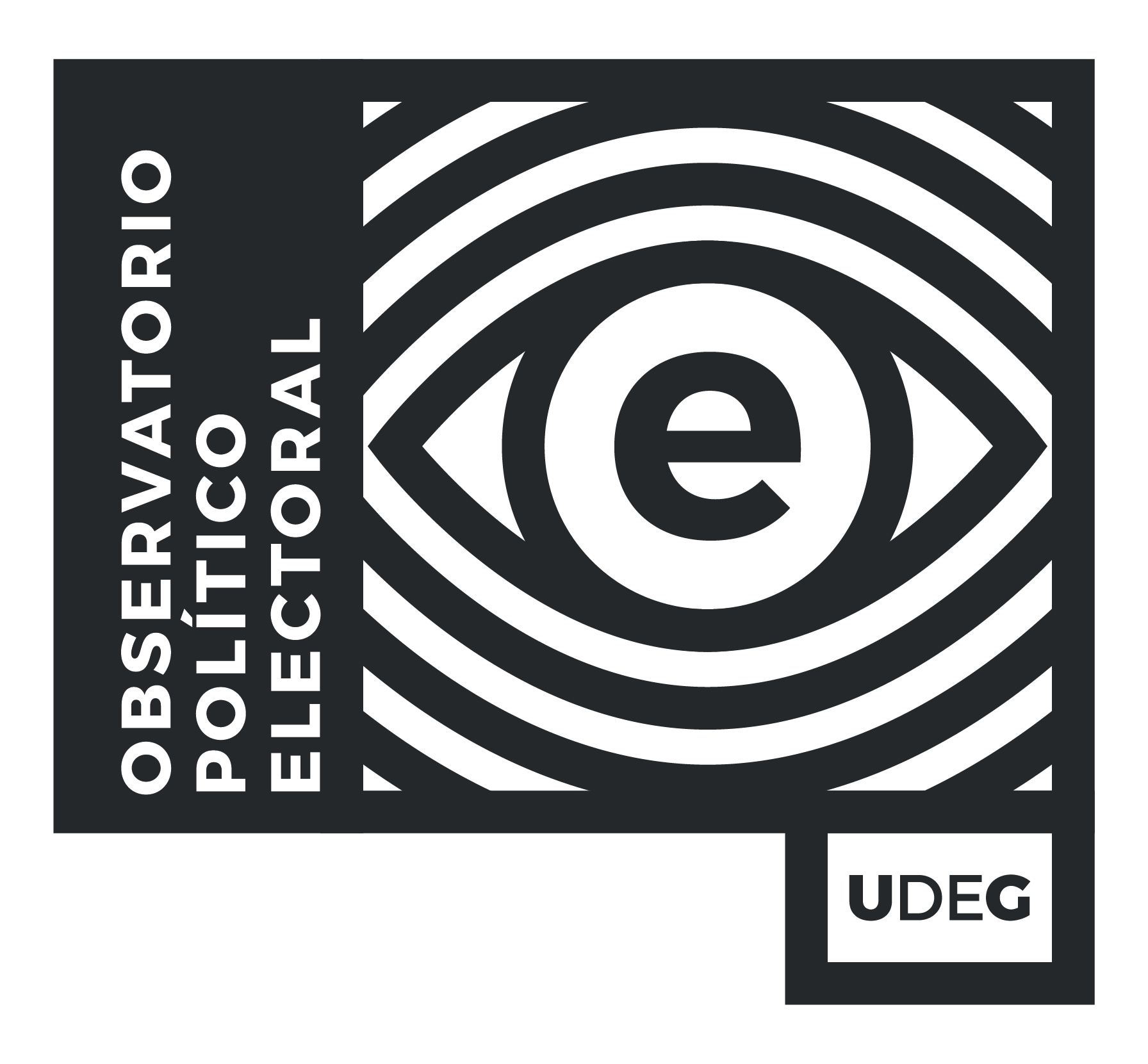 16
PRIMERAS PLANASMENCIÓN DE PARTIDOS EN ÁMBITO NACIONALEnero – Marzo 2021
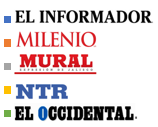 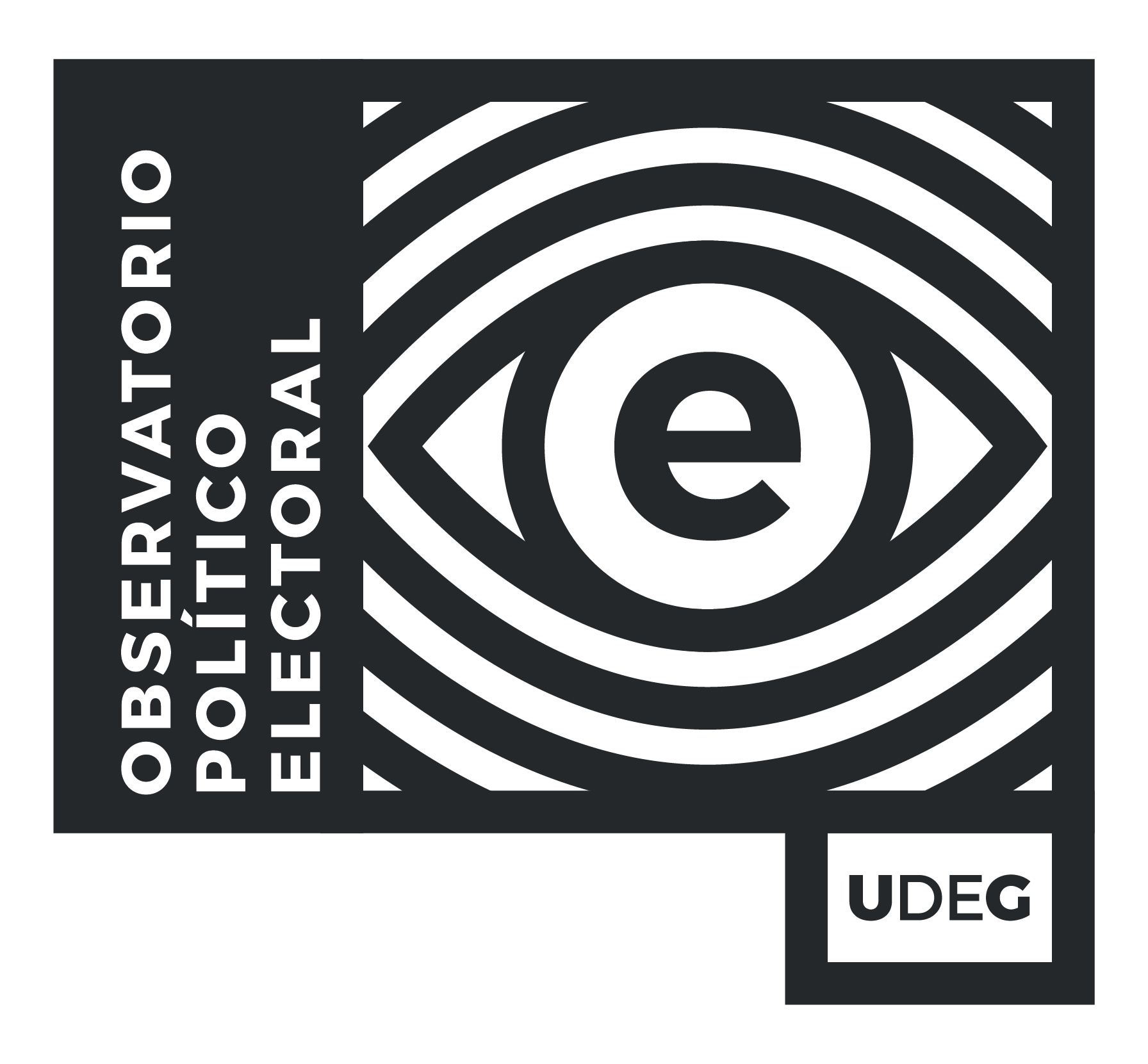 17
COLUMNASÁMBITOEnero – Marzo 2021
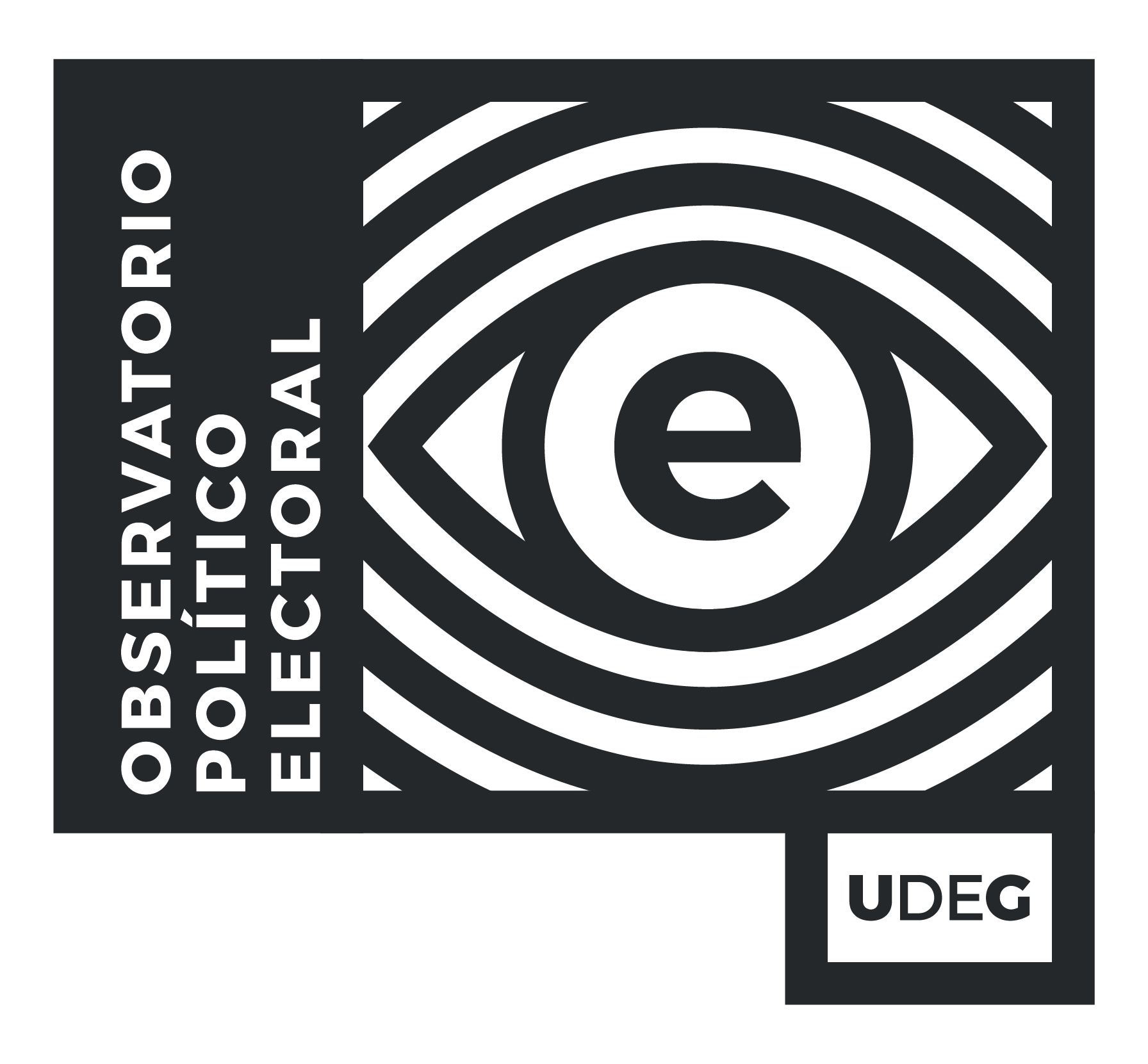 18
COLUMNASCOBERTURA ELECTORAL LOCALEnero – Marzo 2021
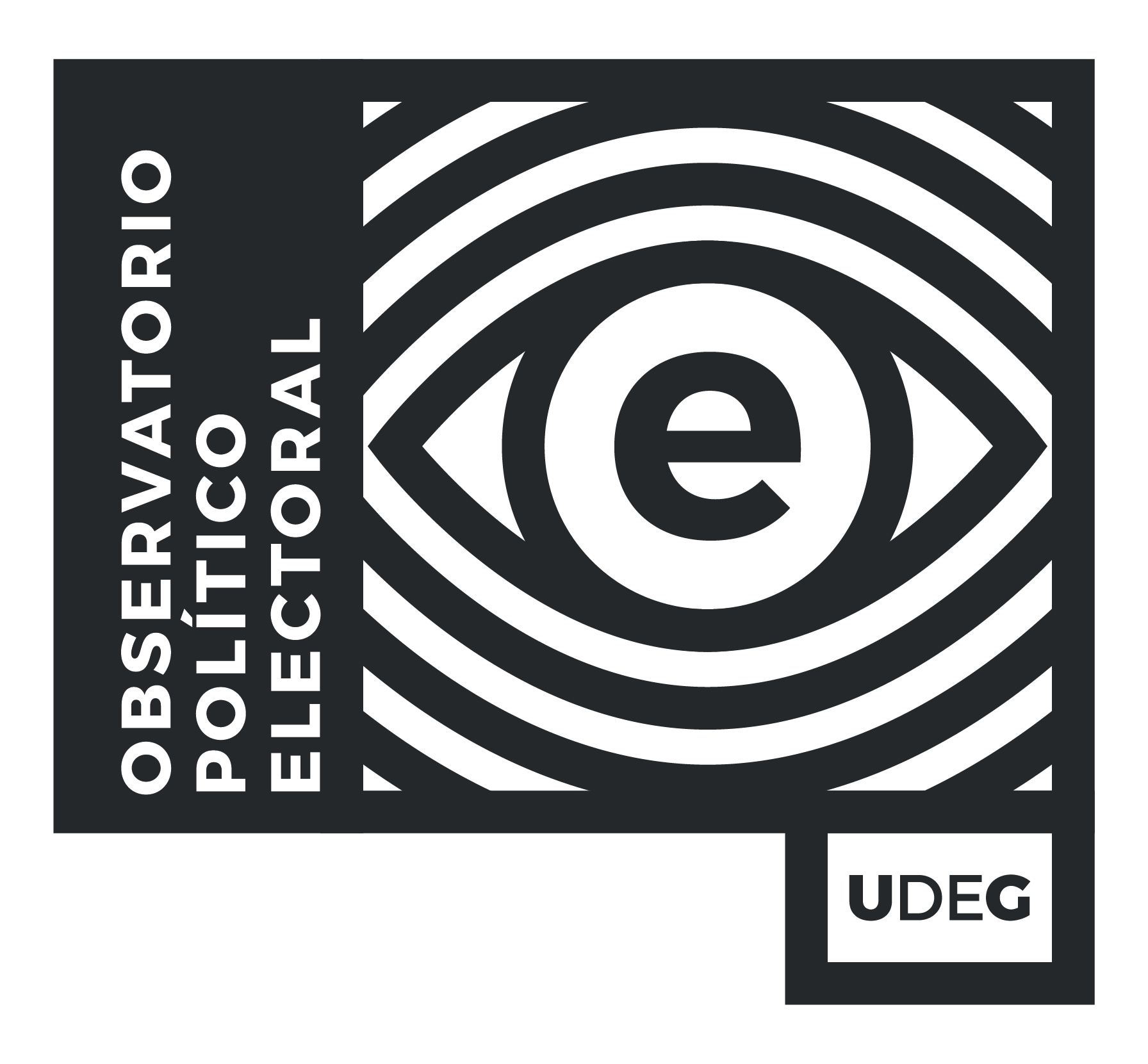 19
COLUMNASMENCIÓN DE PARTIDOS EN ÁMBITO LOCALEnero – Marzo 2021
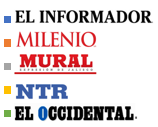 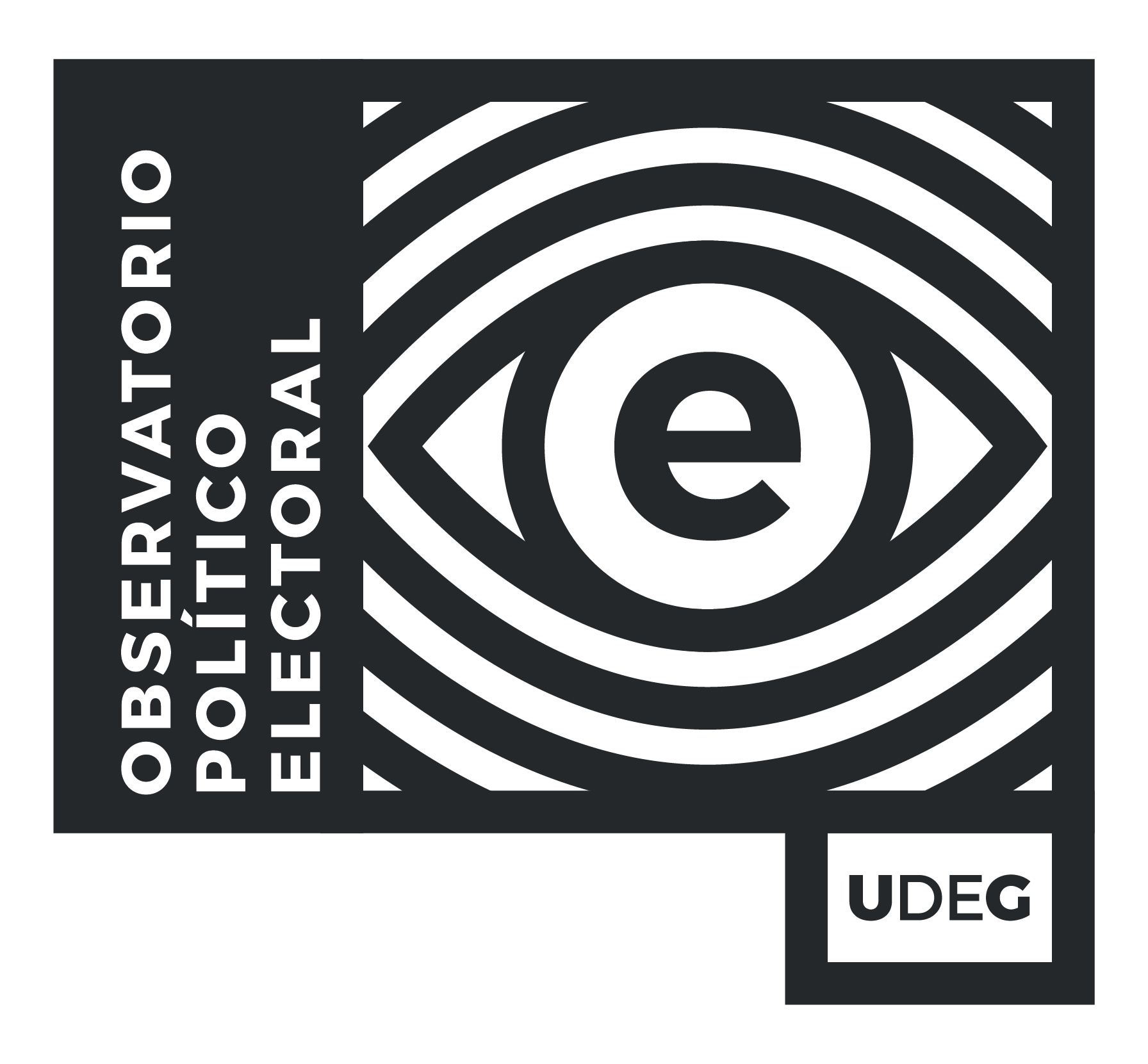 20
COLUMNASCOBERTURA ELECTORAL NACIONALEnero – Marzo 2021
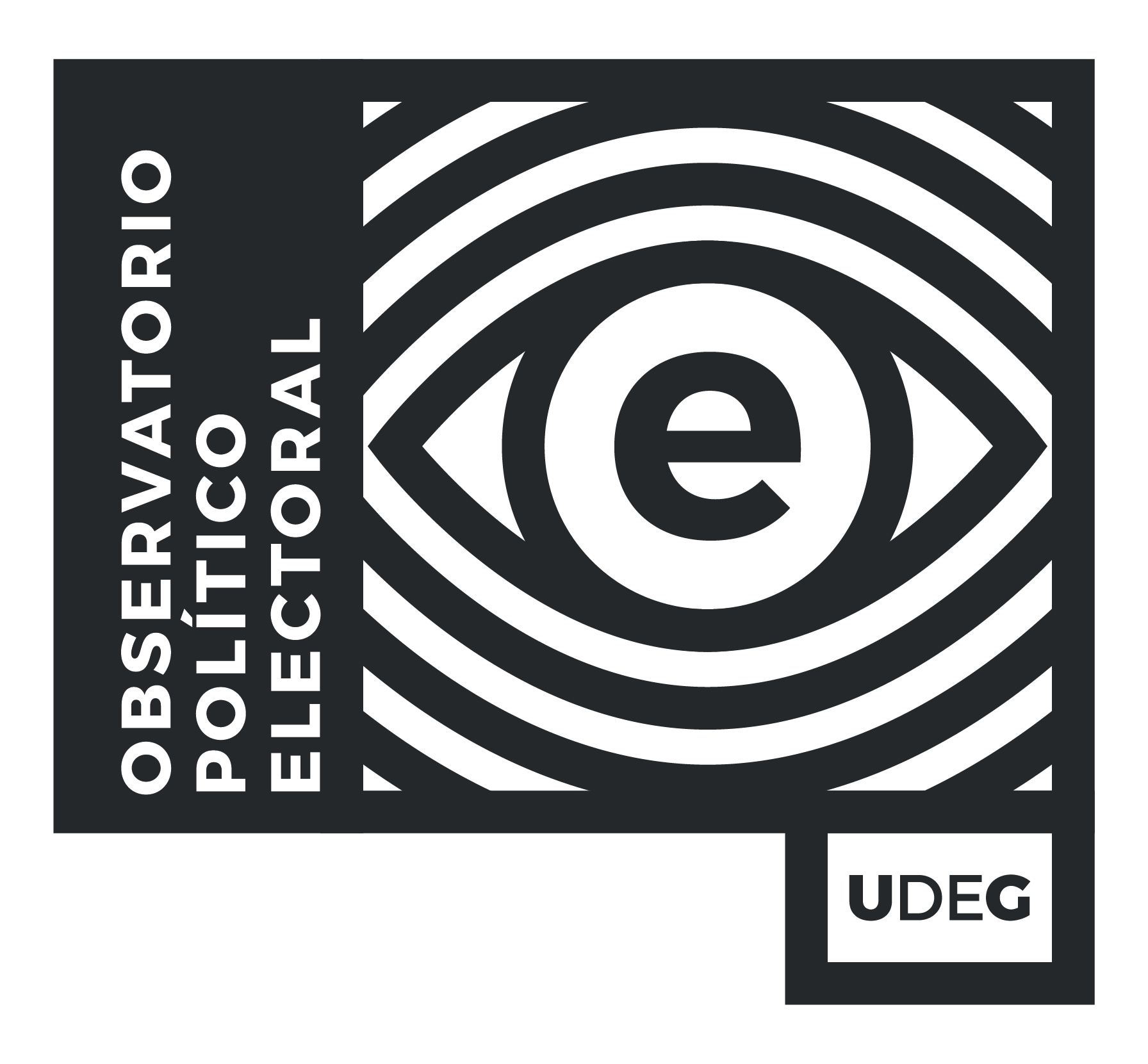 21
COLUMNASMENCIÓN DE PARTIDOS EN ÁMBITO NACIONALEnero – Marzo 2021
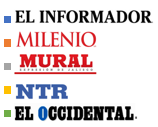 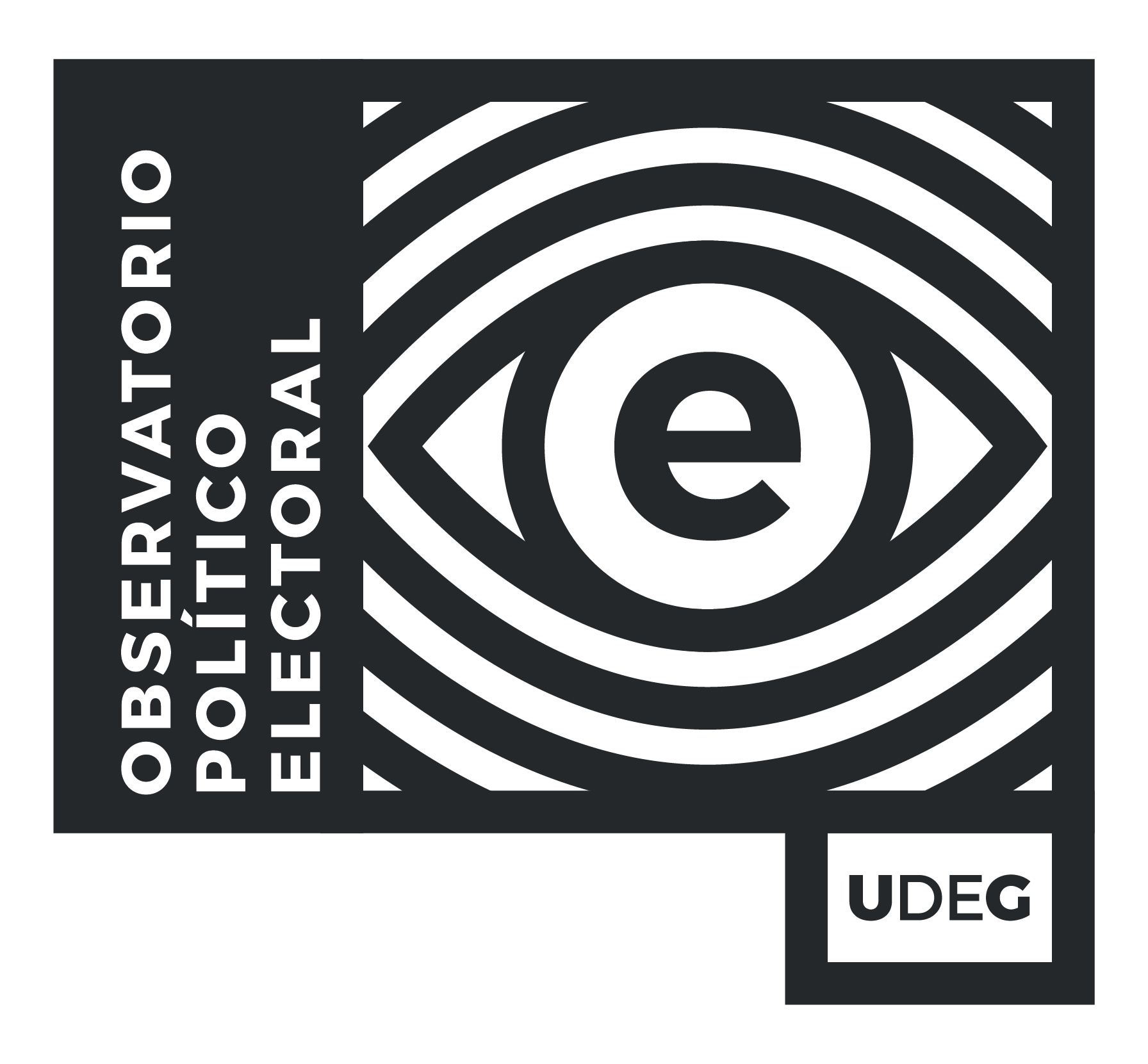 22
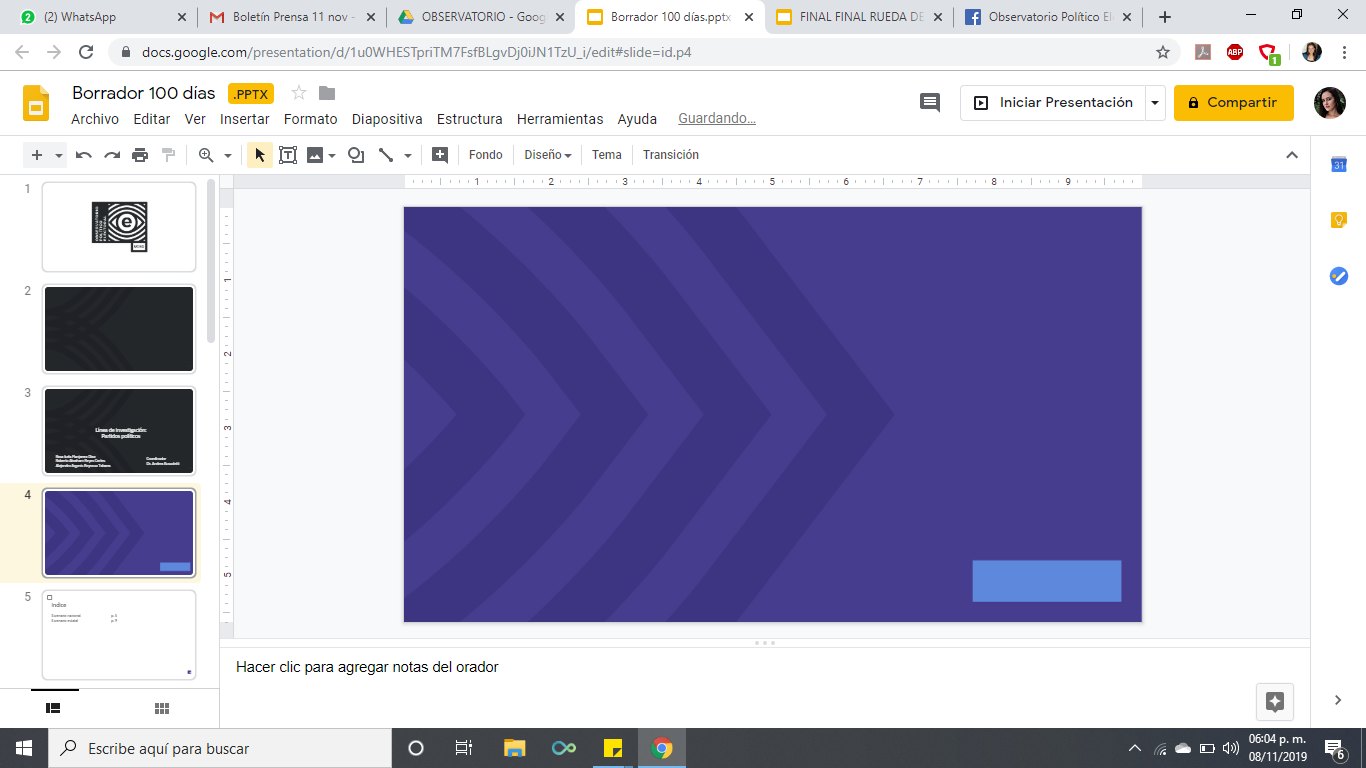 “Cobertura de procesos políticos en prensa escrita de Jalisco”
ENFOQUE DE GÉNERO
Enero – Marzo 2021
PRIMERAS PLANASTEMASEnero – Marzo 2021
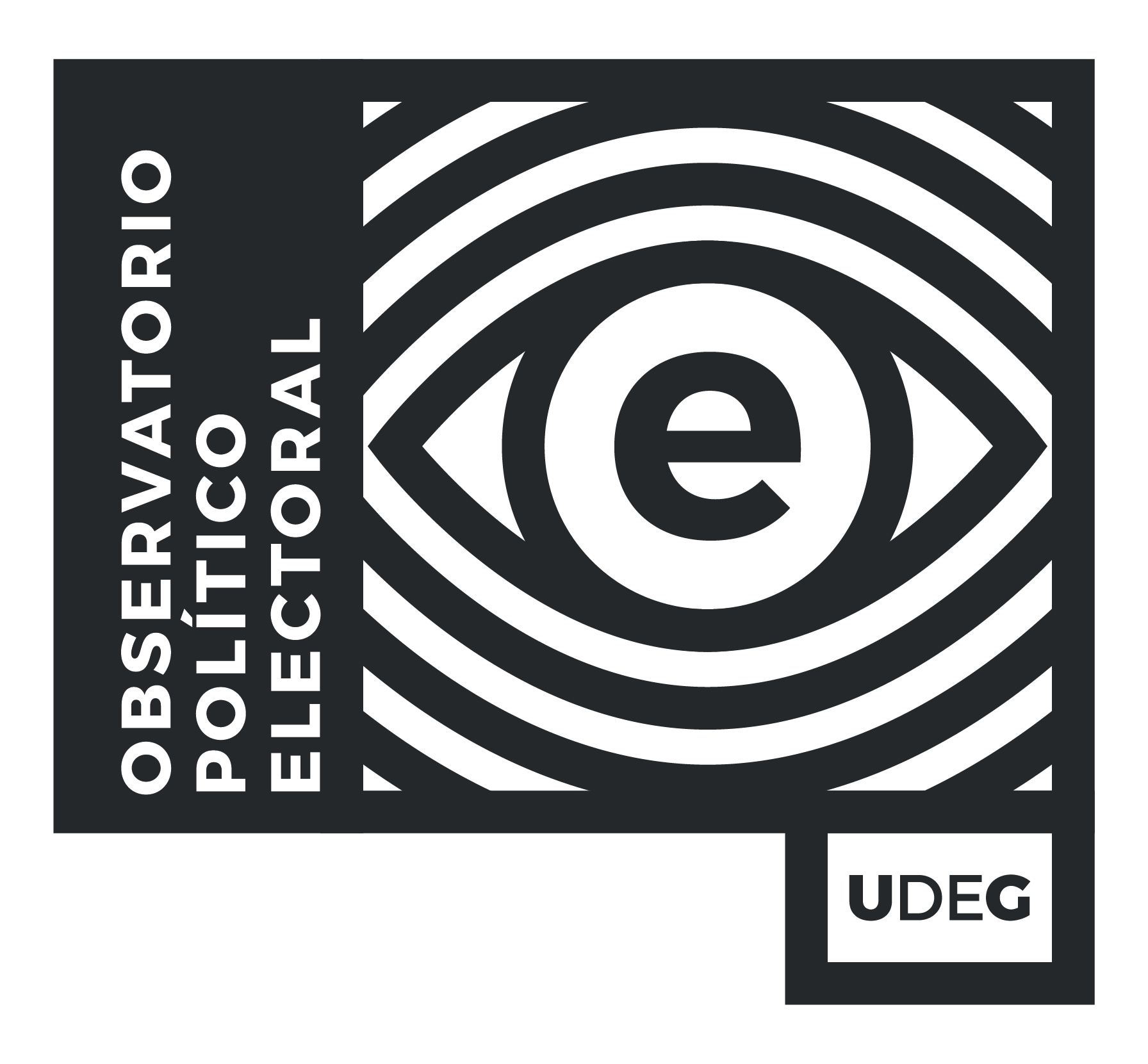 24
PRIMERAS PLANASTEMÁTICA INFORMATIVA DE GÉNEROEnero – Marzo 2021
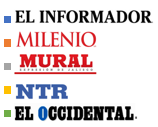 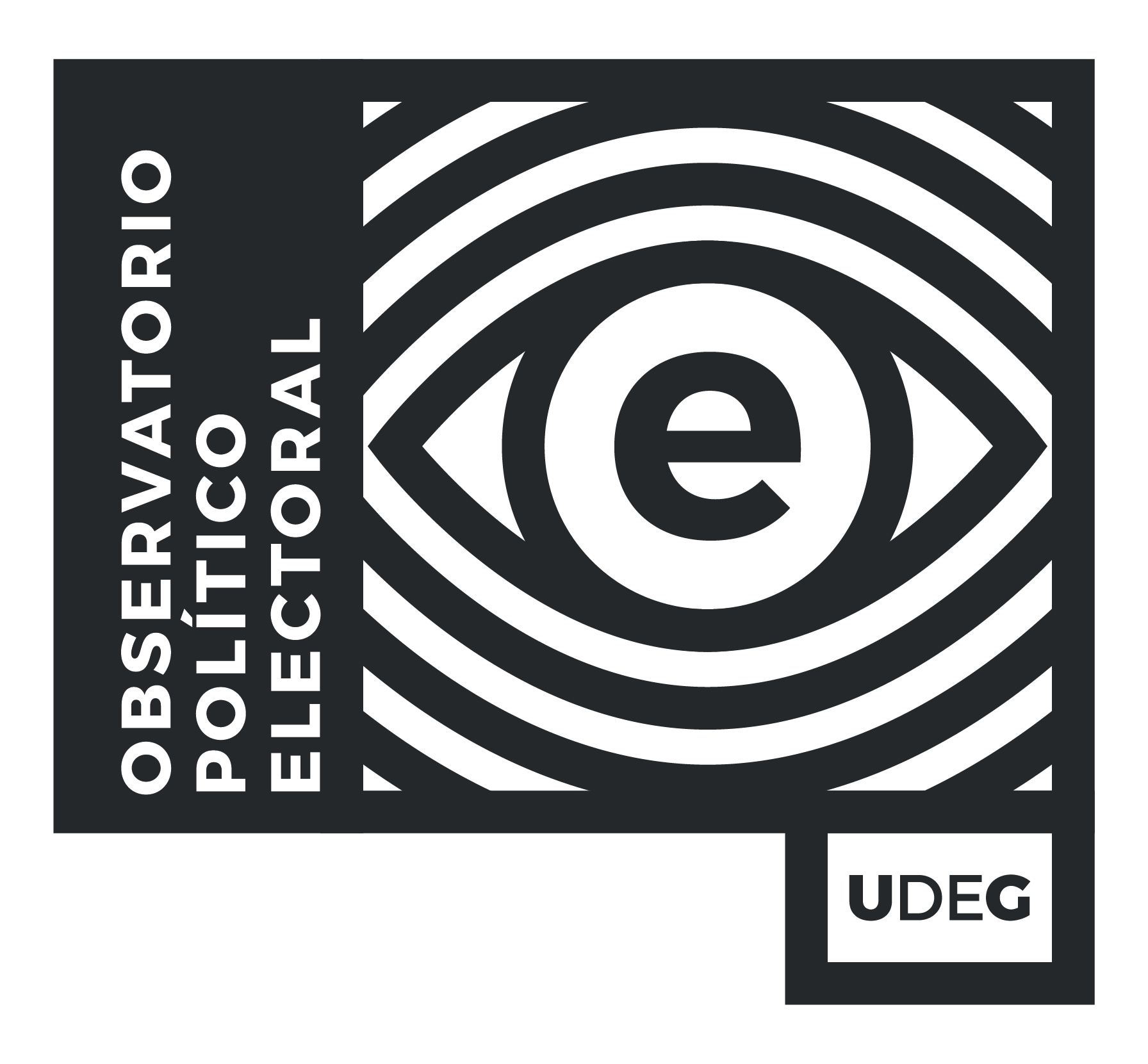 25
PRIMERAS PLANASÁMBITOEnero – Marzo 2021
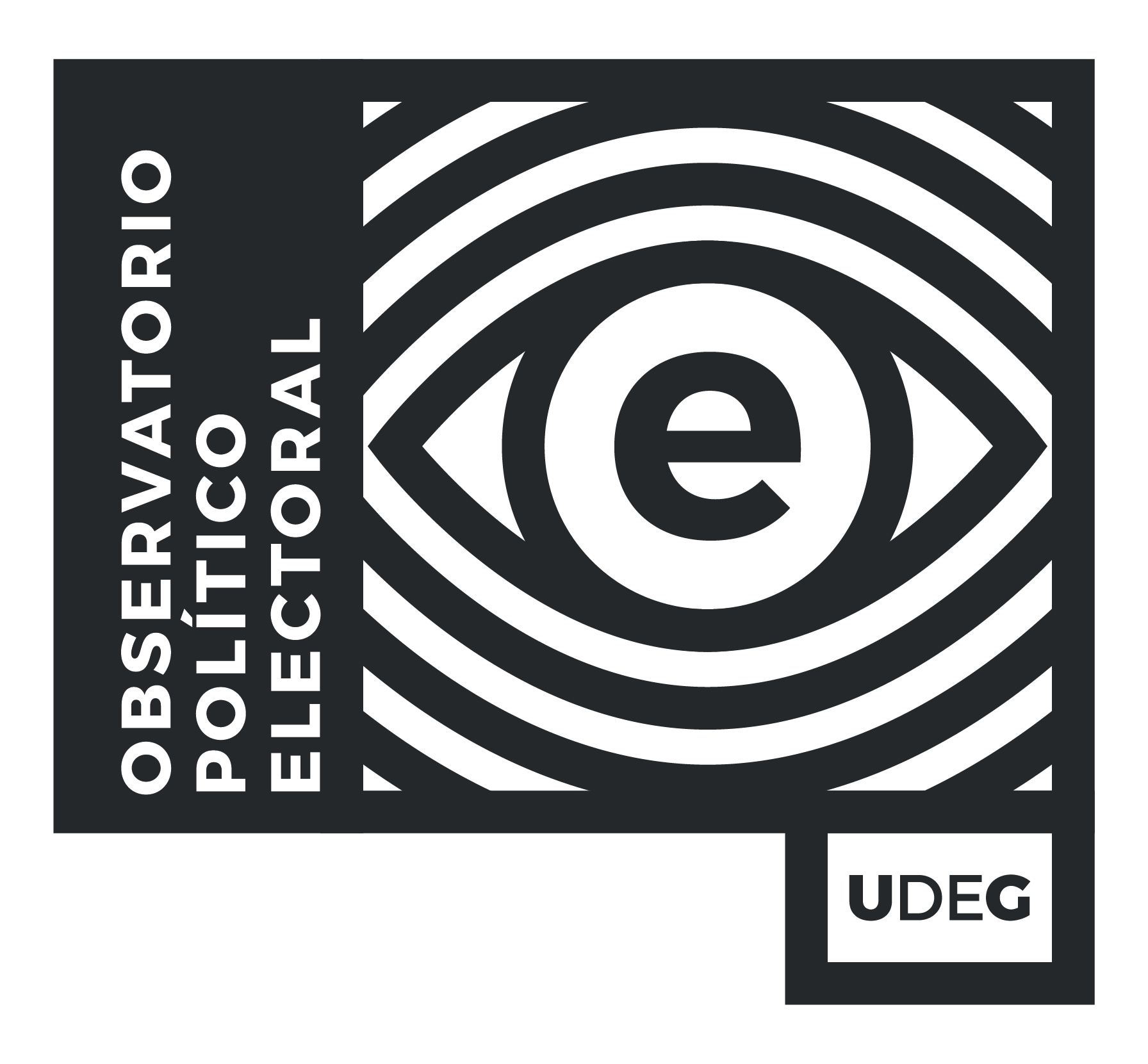 26
COLUMNASTEMASEnero – Marzo 2021
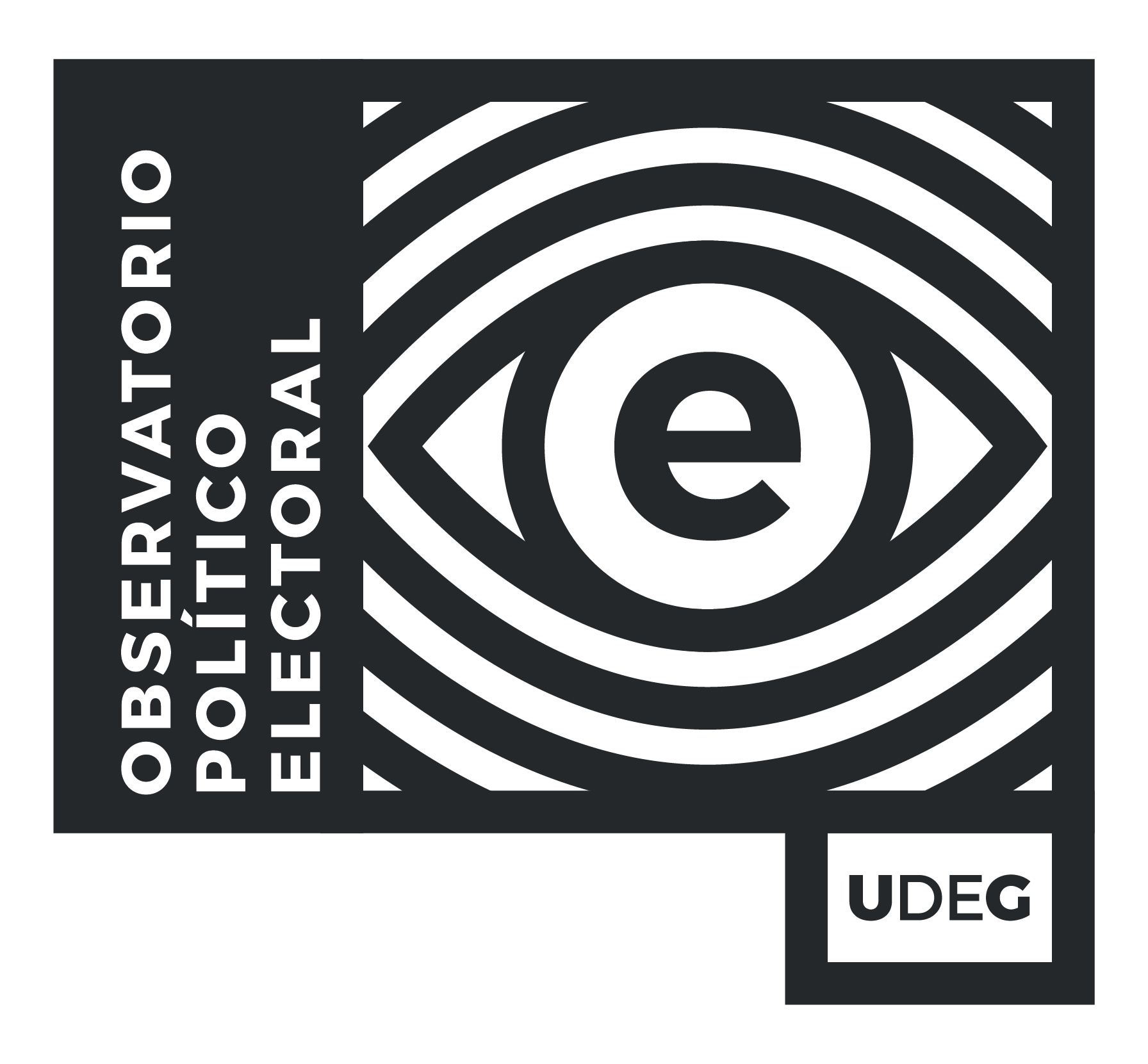 27
COLUMNASTEMÁTICA INFORMATIVA DE GÉNEROEnero – Marzo 2021
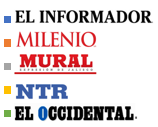 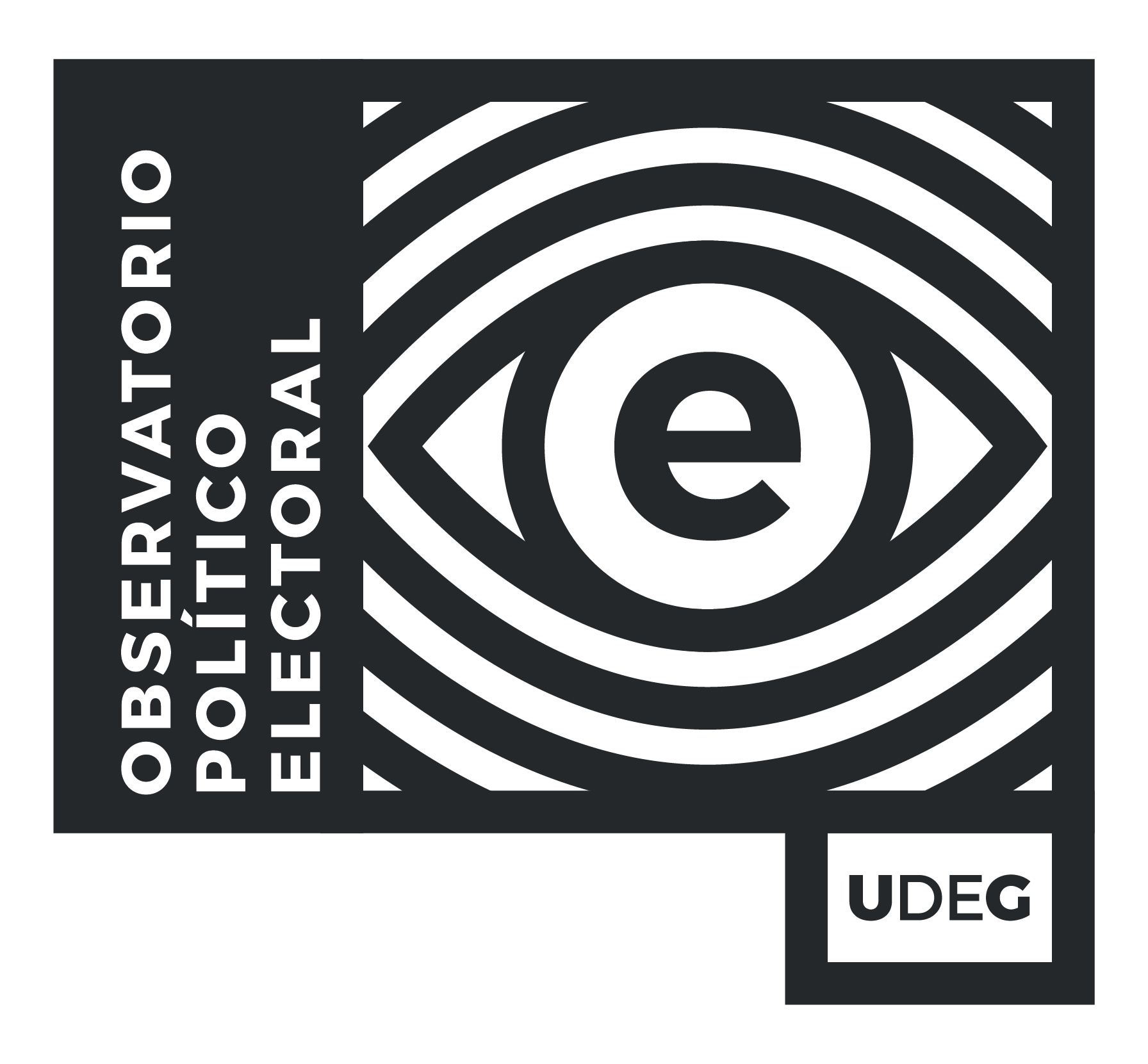 28
COLUMNASÁMBITOEnero – Marzo 2021
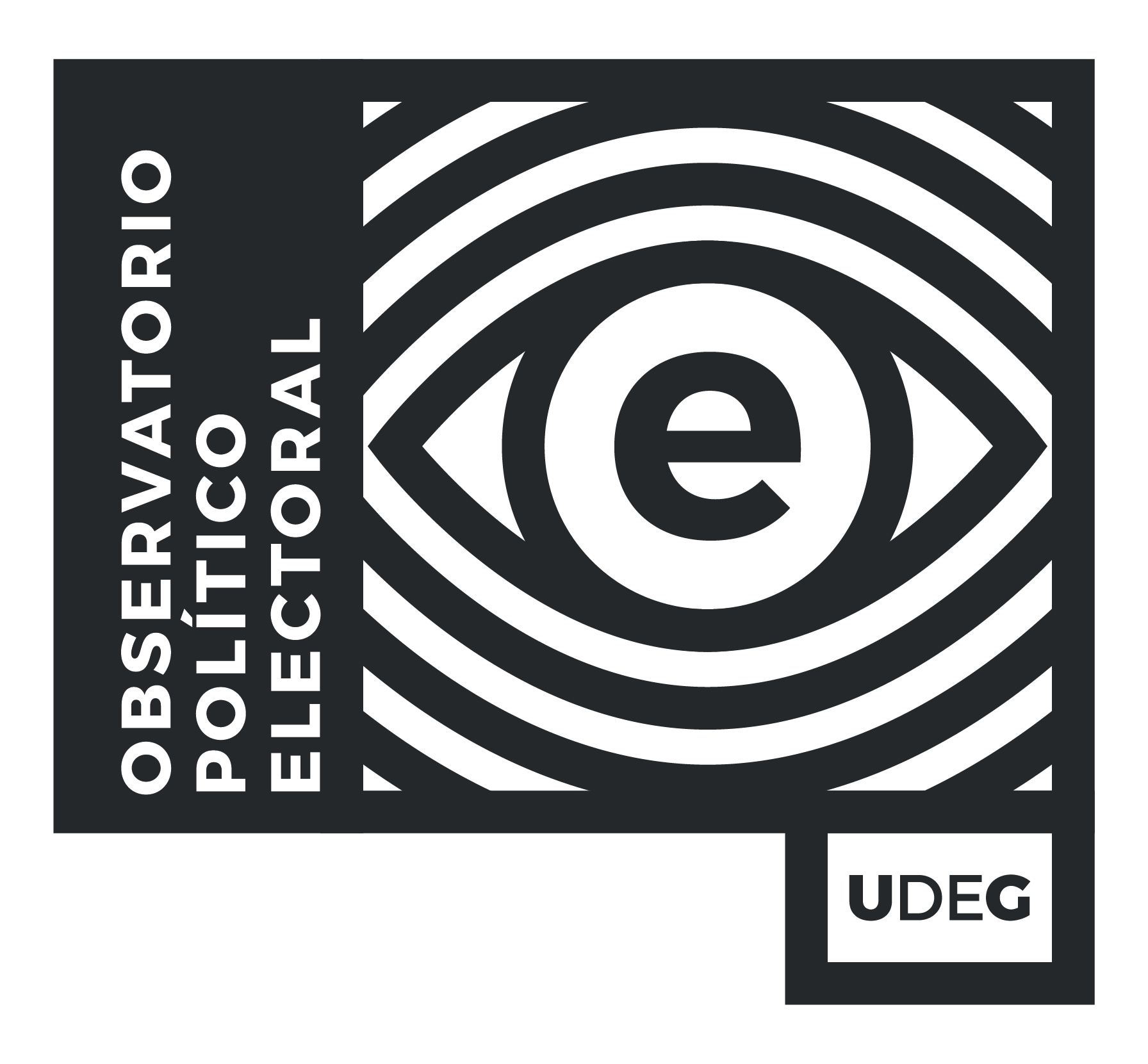 29
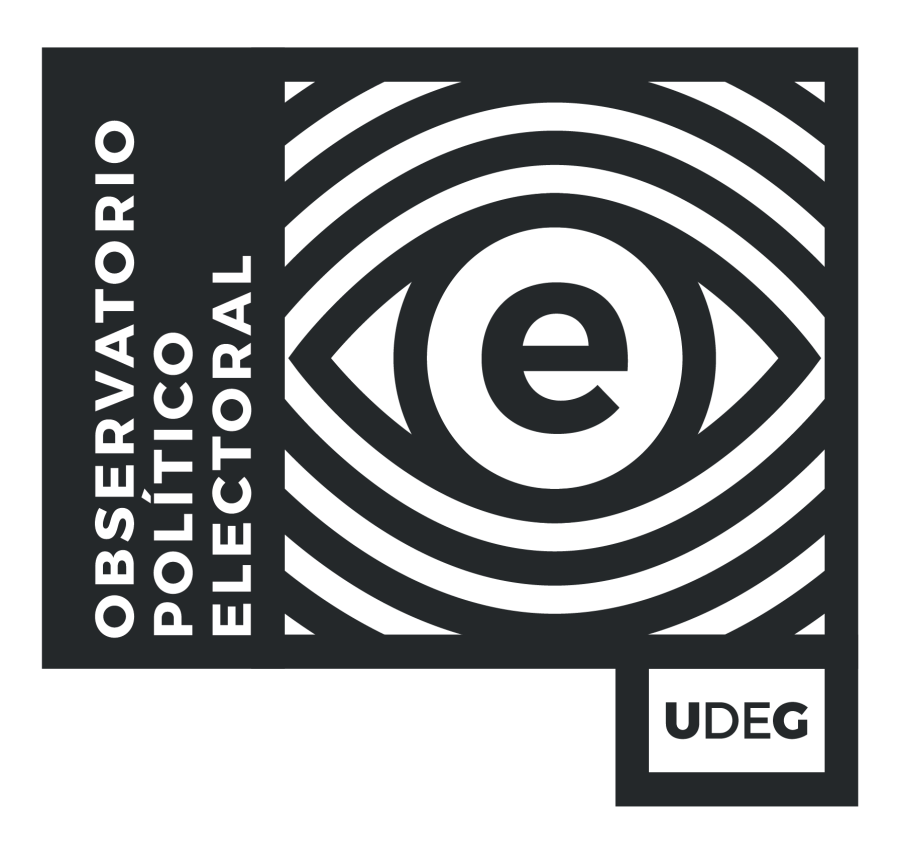 @electoralobservatorio
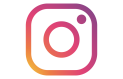 @Observatorio Político Electoral UdeG
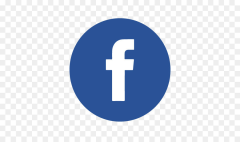 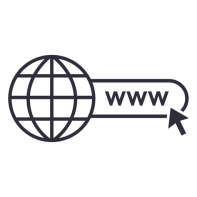 observatorioelectoral.cucsh.udg.mx